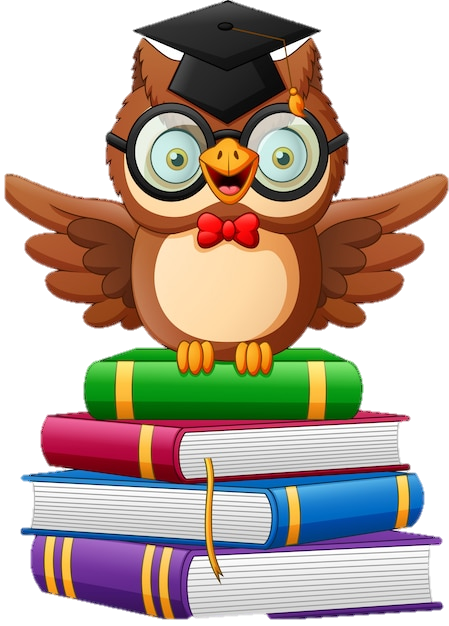 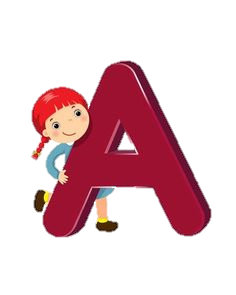 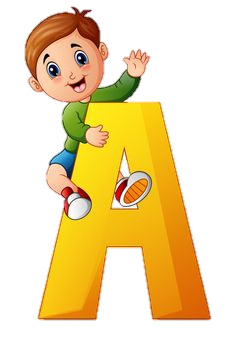 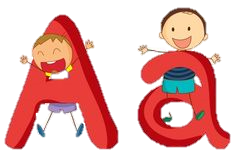 Звук [а]. Букви а, А
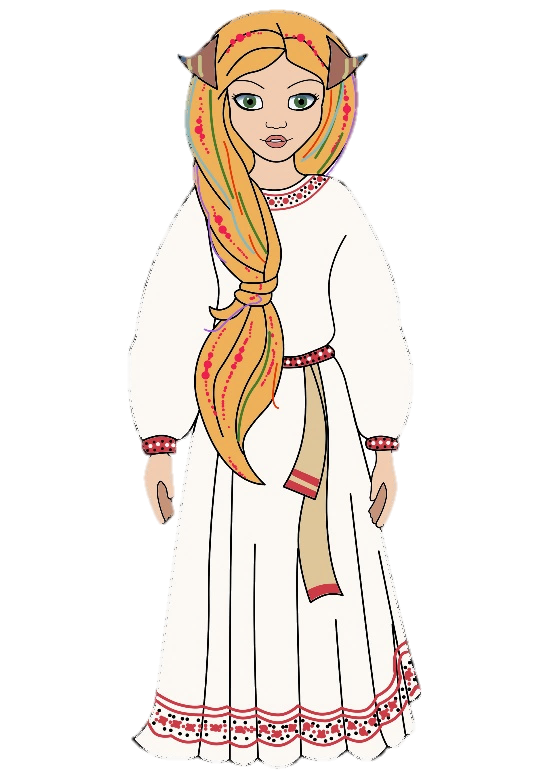 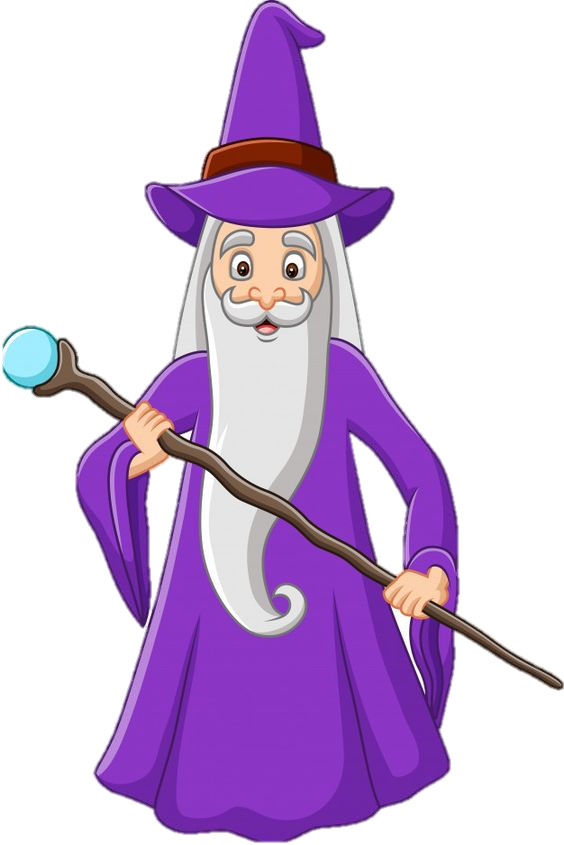 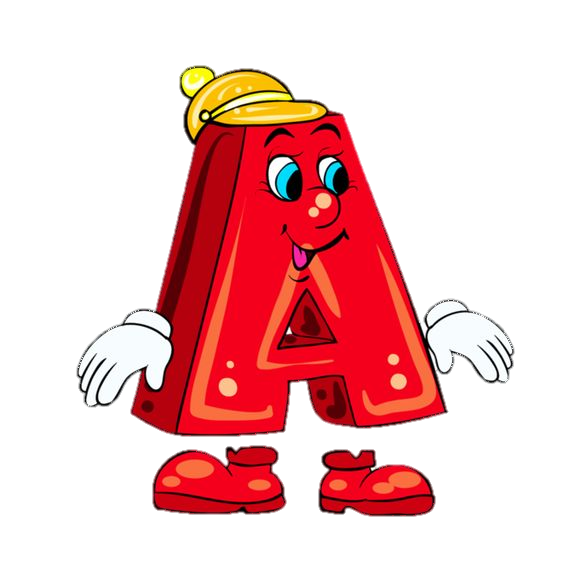 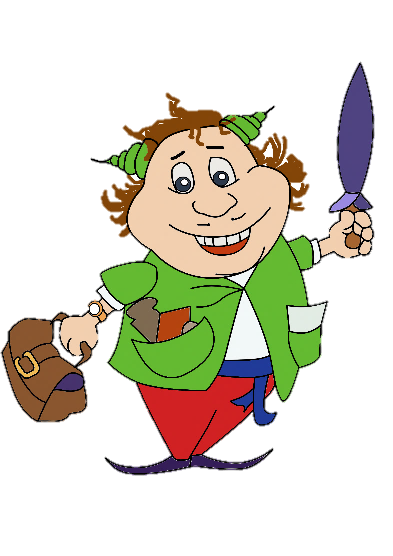 Інструктаж для діток і їхніх помічників – батьків.
Мовка – хазяйка країни Мовознавії. Відкриє вам секрети нашої рідної мови. Щоб дізнатися, що вона говорить, тисніть на її зображення.
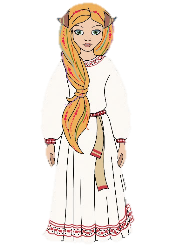 Любі діти, на вас чекає захоплююча подорож до дивовижної Країни Звуків і Букв, під час якої ви познайомитесь із голосними звуками і буквами, які їх позначають. Навчитеся їх читати і писати, будете досліджувати мовні явища і знаходити відповіді на непрості питання. Попереду багато цікавих ігор і загадок.
Вас будуть супроводжувати наші герої. Познайомтеся з ними.
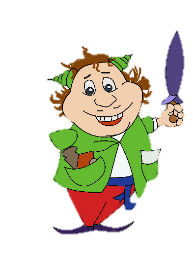 Суржик – помічник Мовки. Запропонує вам багато цікавих ігор і загадок. Тисніть на нього, щоб дізнатися, що він говорить.
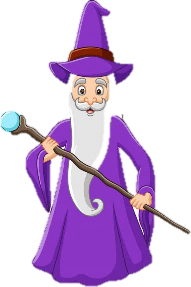 Чарівник Алфавіт – познайовить вас їз буквами, навчить читати і писати їх. Щоб дізнатися, що він говорить, тисніть на його зображення.
Мудра Сова – допоможе вам перевірити ваші відповіді на загадки і запитання. Щоб дізнатися, відповідь, тисніть на її зображення.
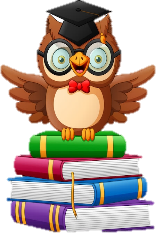 Компік – щоб перейти до гри, яку пропонує Суржик, клацайте на його зображення.
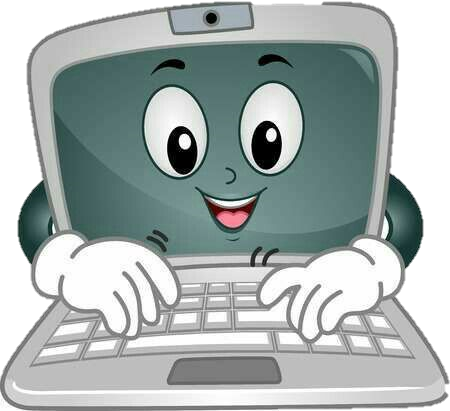 Щоб перейти на наступний слайд, клацайте на екран, але уникайте наших героїв.
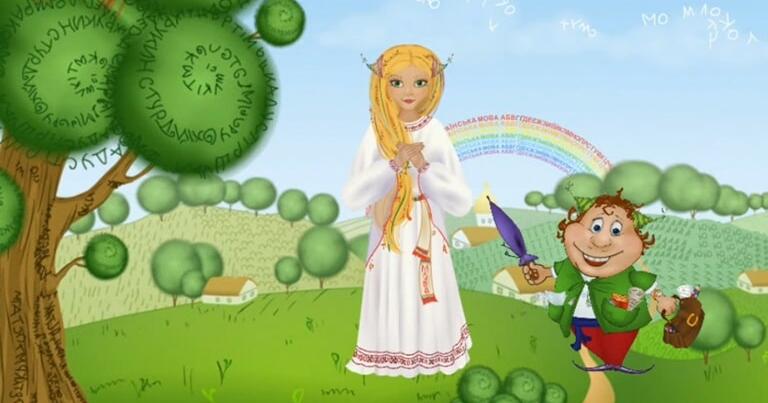 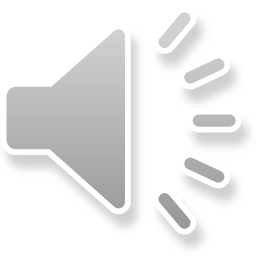 Добрий день, мої любі першокласнички!
Сьогодні ми з вами вирушаємо у подорож у чарівну Країну Звуків і Букв !
А спочатку послухайте казку і дізнайтесь, як з’явилися букви.
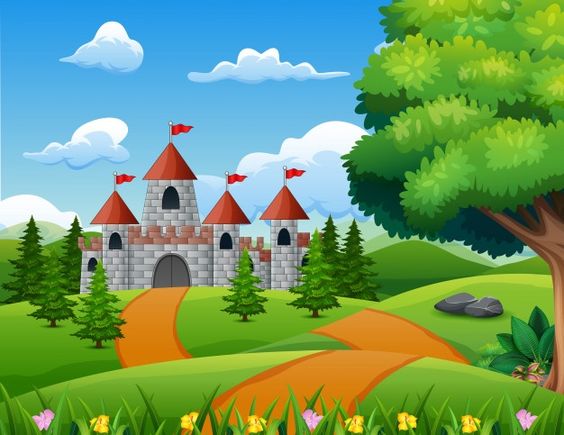 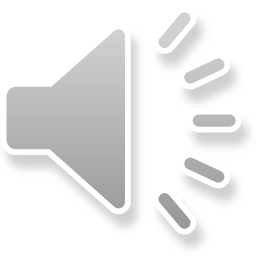 Друзі!
Клацайте на Компік, щоб перейти за посиланням.
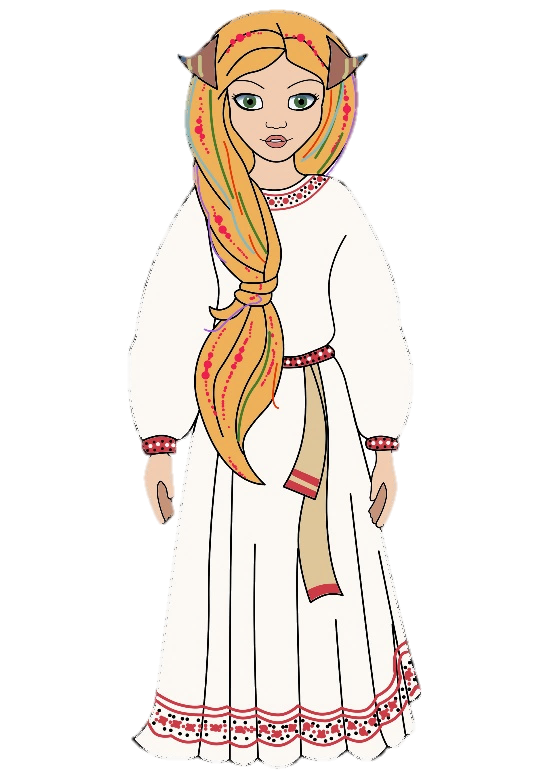 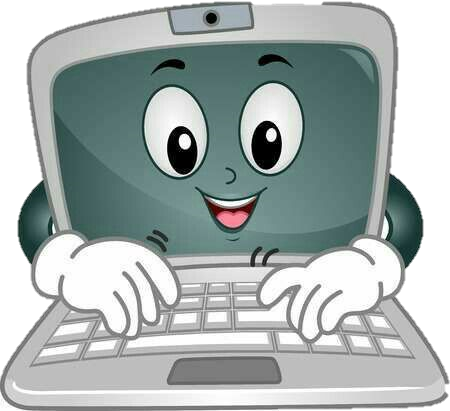 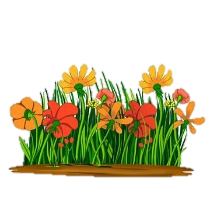 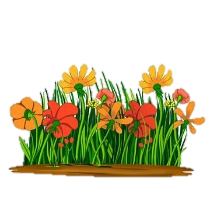 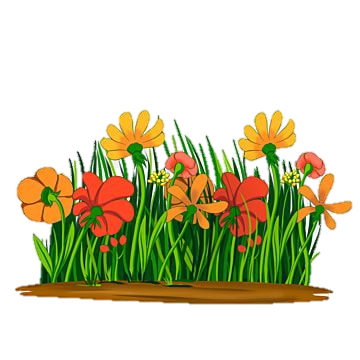 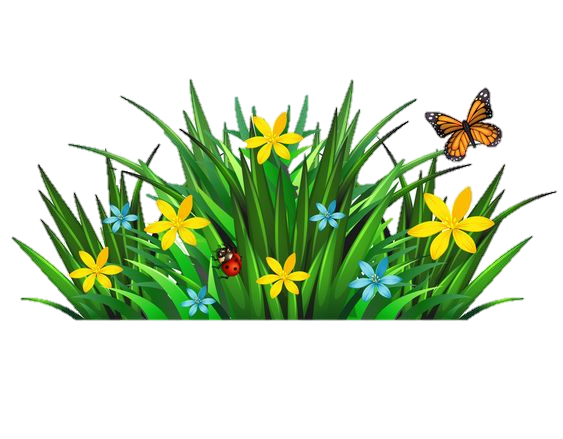 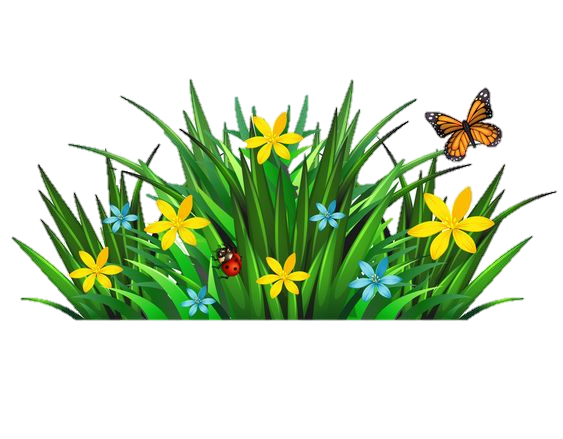 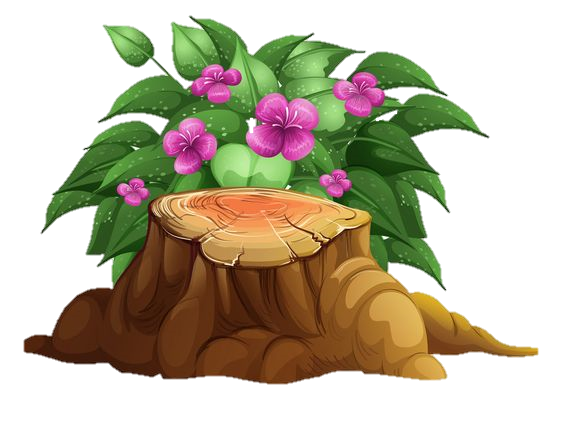 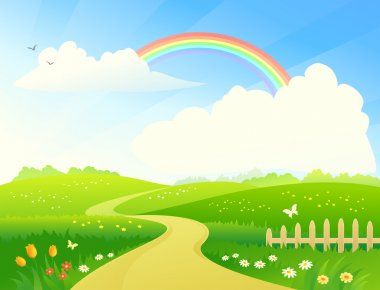 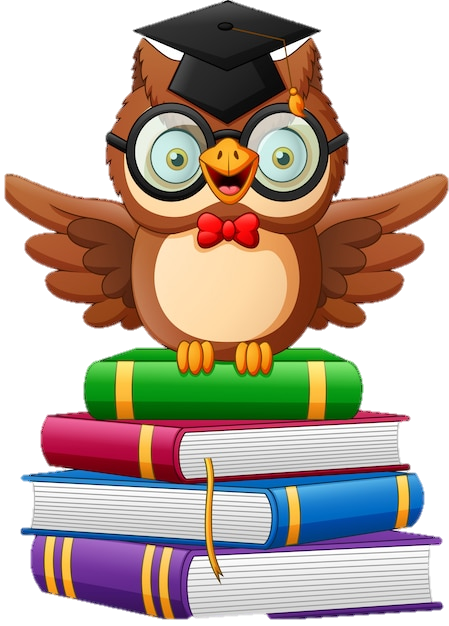 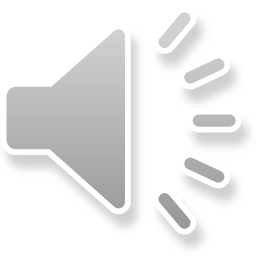 Якщо хочеш ти читати, 
То мене повинен знати,
А коли мене не знаєш,
То Буквар не прочитаєш!
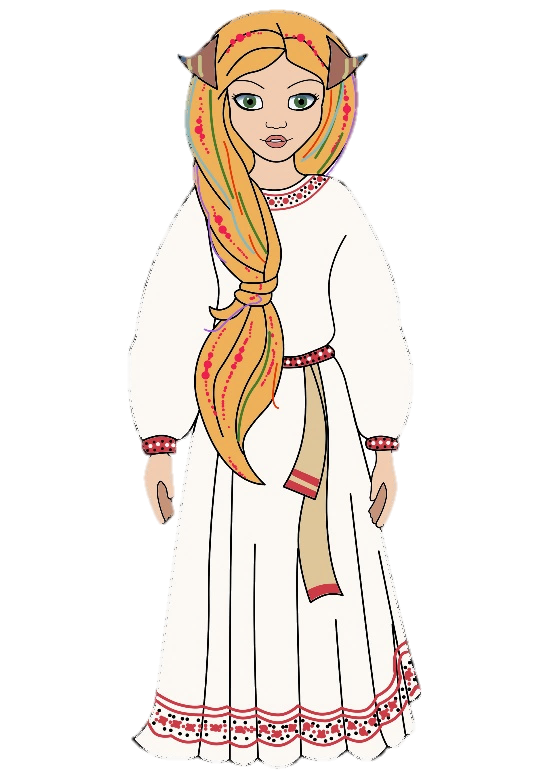 Діти, відгадайте загадку!
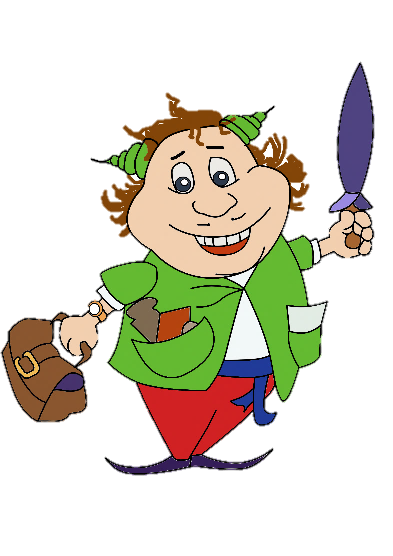 Алфавіт = Абетка
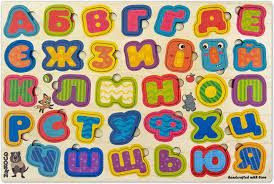 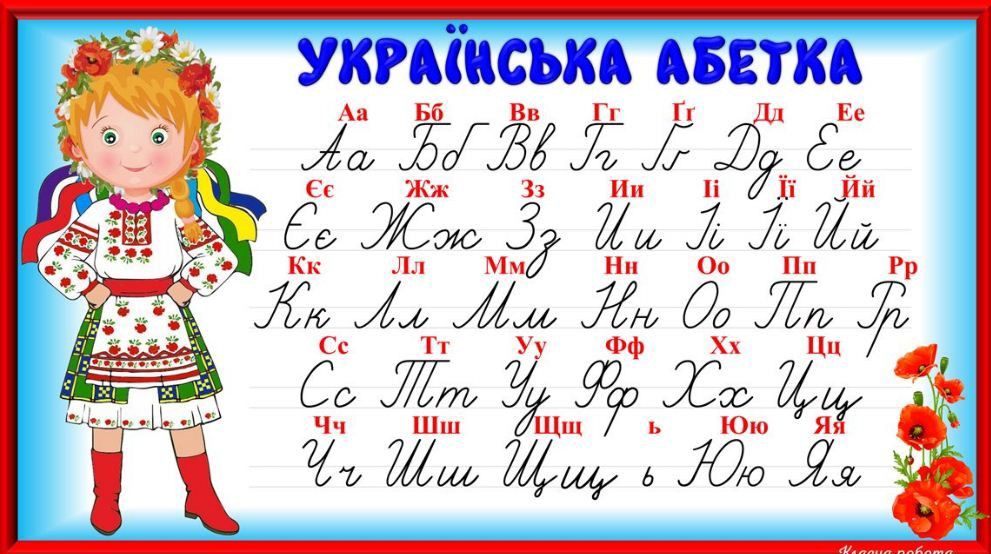 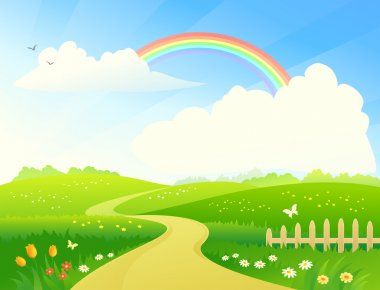 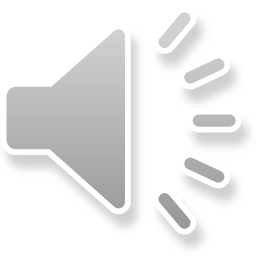 Українське слово АБЕТКА утворено від назв двох букв алфавіту А і Б.
АБЕТКА = А + Б
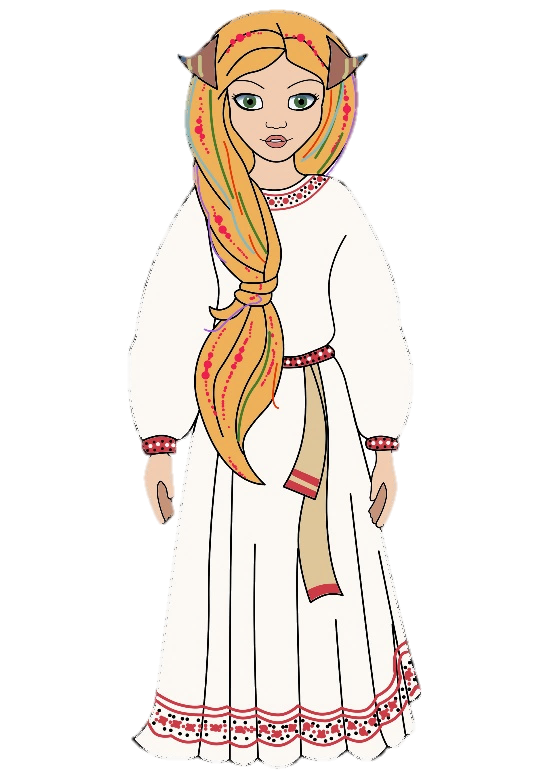 Абетка = Алфавіт – 
це  сім’я букв, розміщенних у певному порядку.
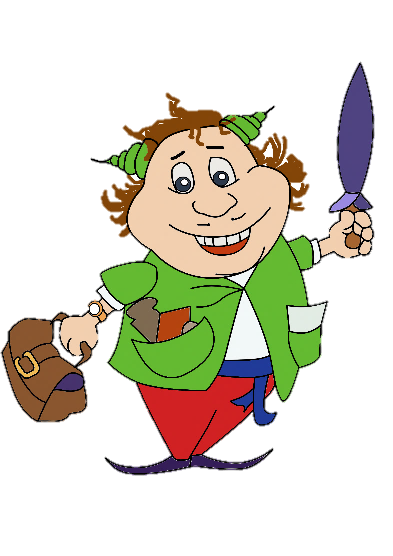 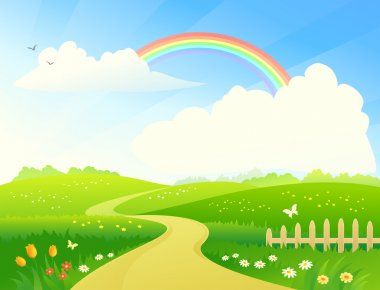 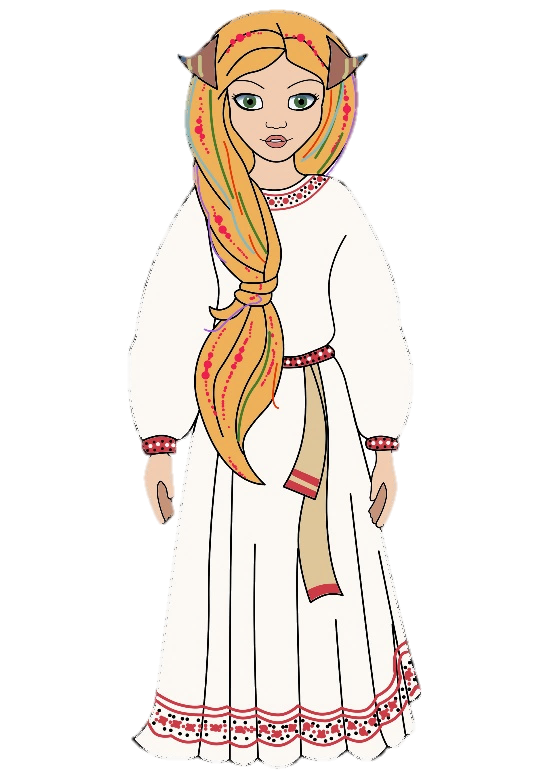 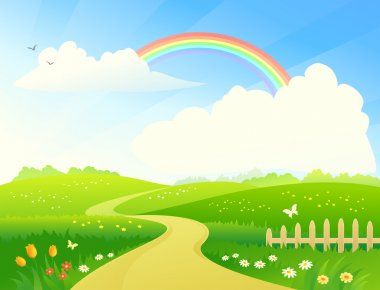 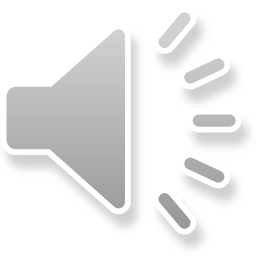 Букви можна друкувати,
можна бачити й писати,
А почути – аніяк!
Це лише умовний знак.
                              В. Бутрім
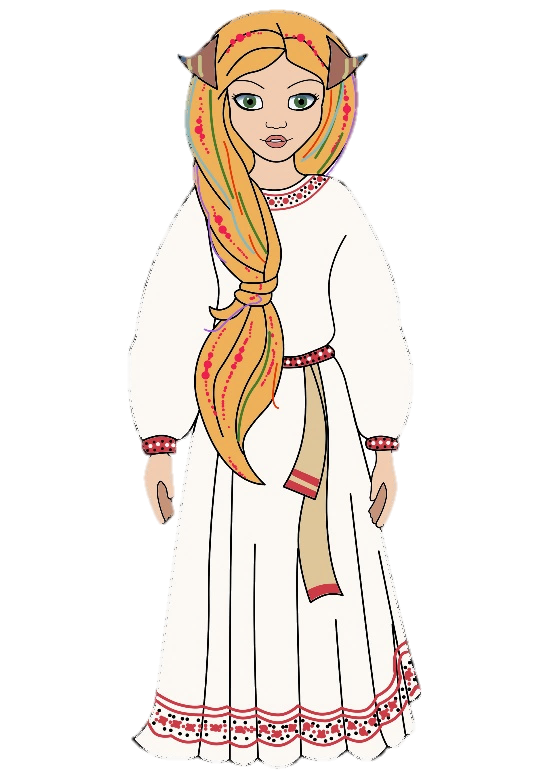 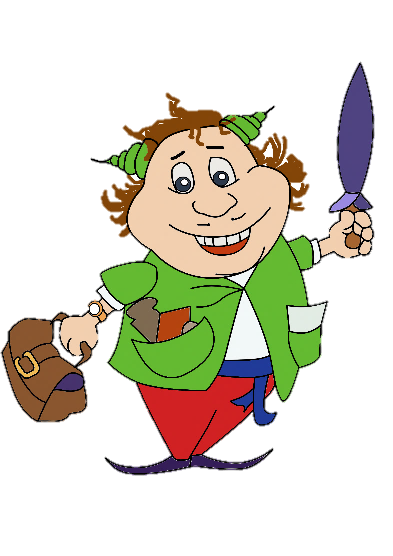 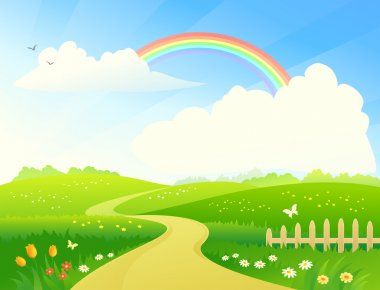 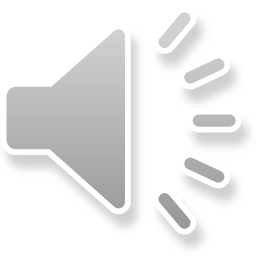 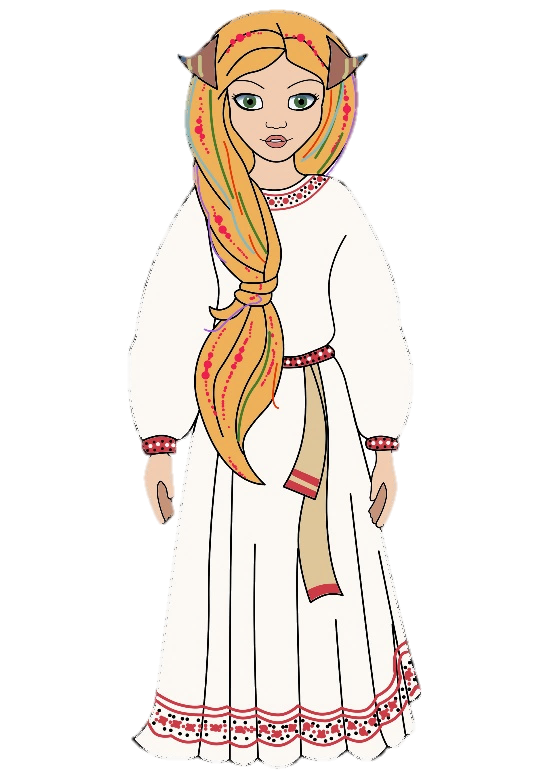 Запам’ятайте, друзі!
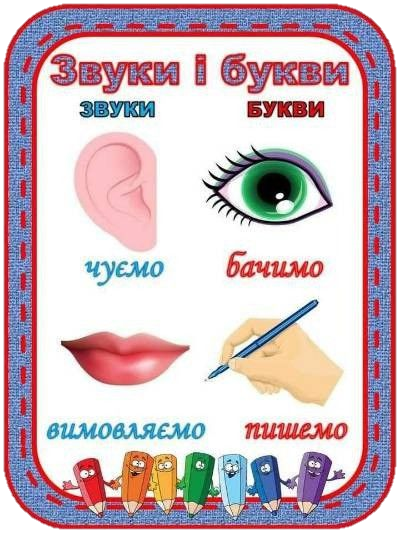 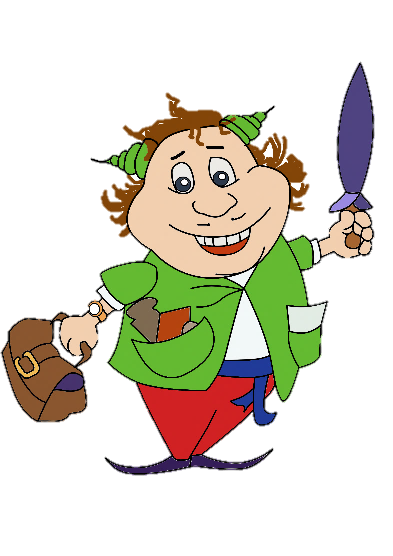 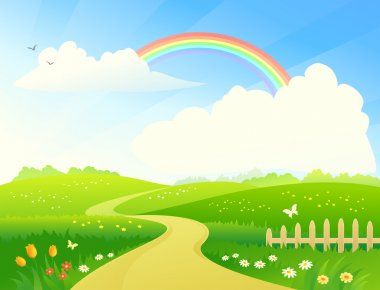 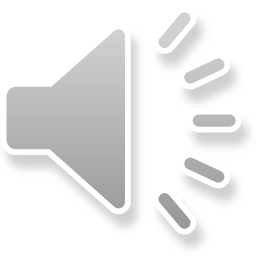 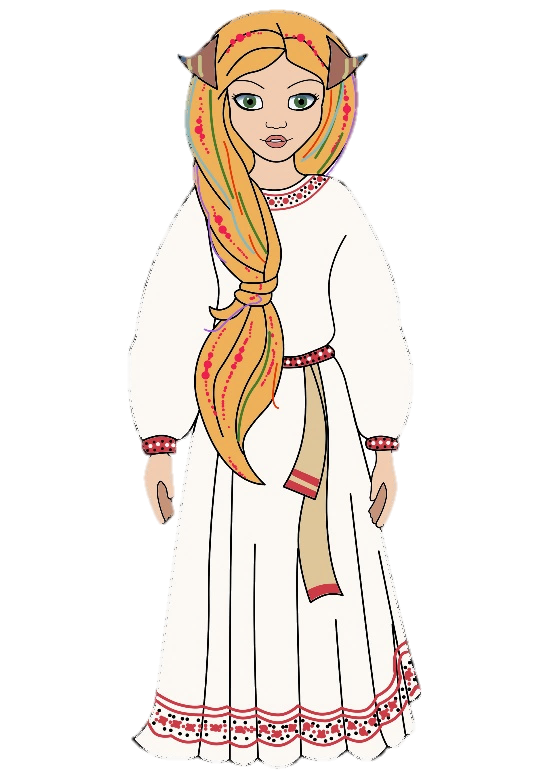 Наша мама цілу нічку
Заспокоює сестричку.
Колисанку їй співа:
А-а-а-а…
   Ігор Січовик.
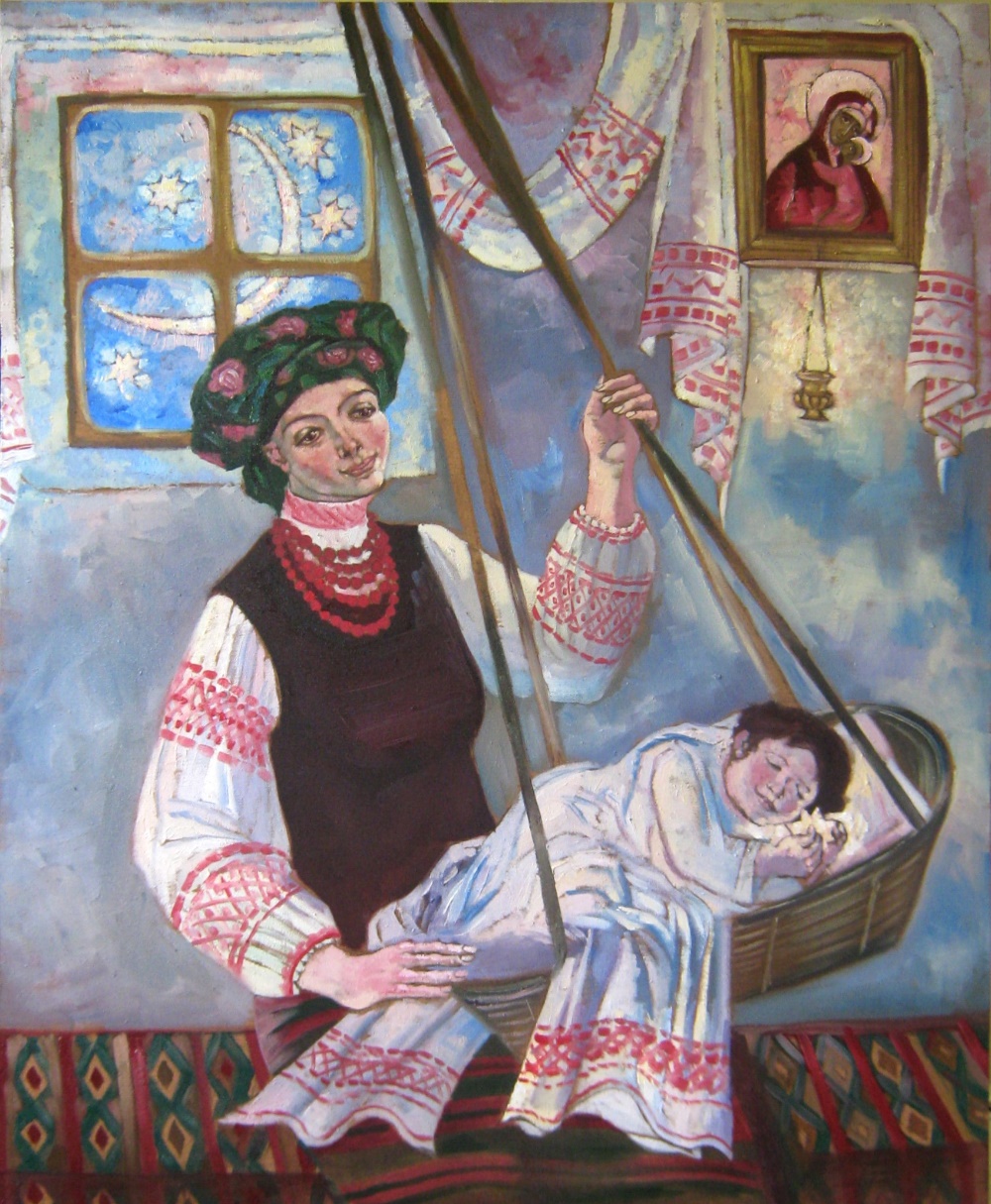 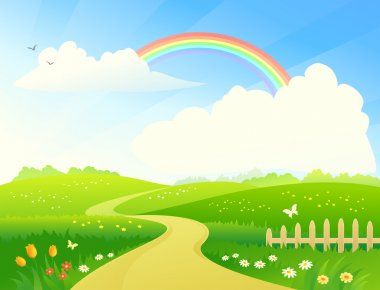 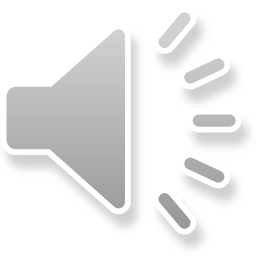 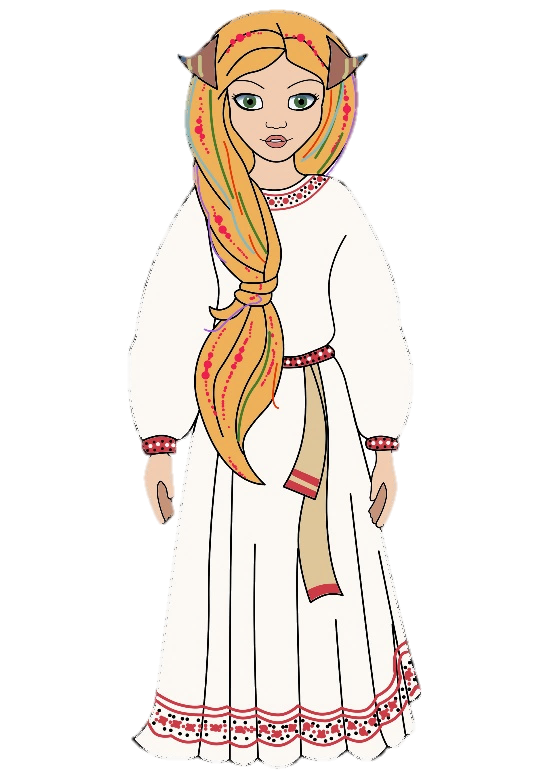 Пригадайте, коли ще ми промовляємо звук [а] в житті?
А-а-а!
А-а-а!
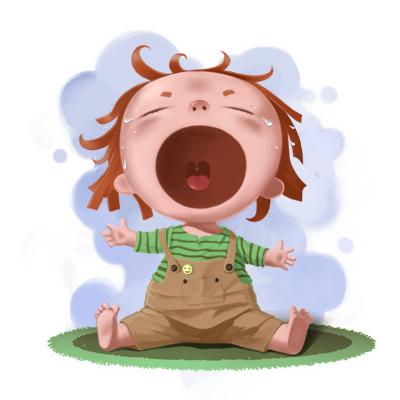 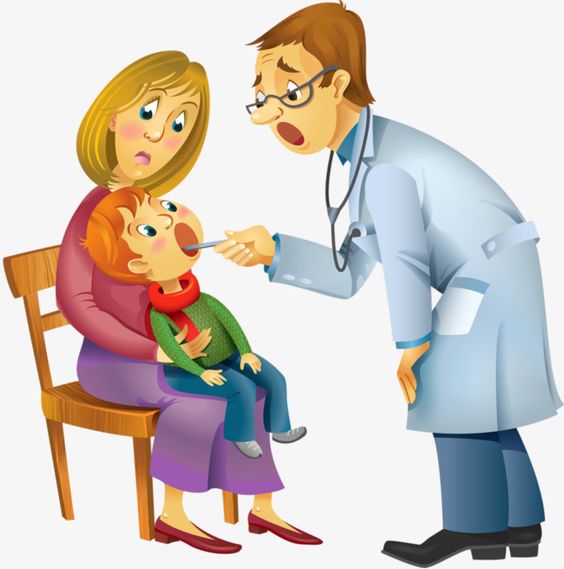 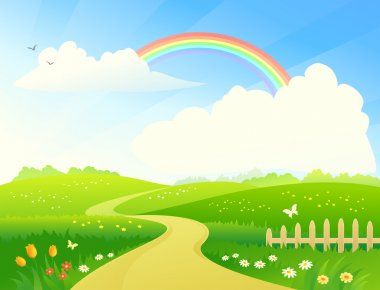 Друзі!
Пропоную цікаву гру!
Клацайте на Компік, щоб перейти за посиланням.
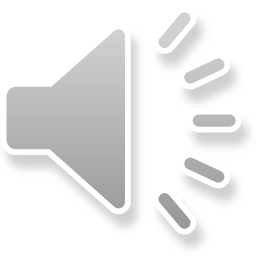 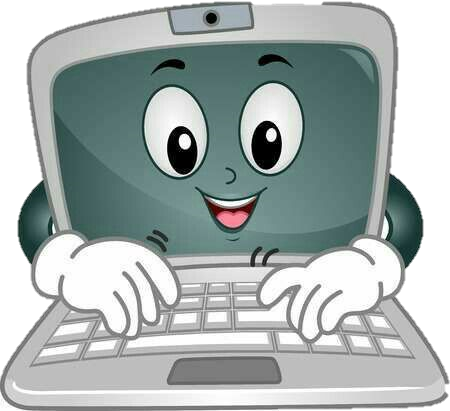 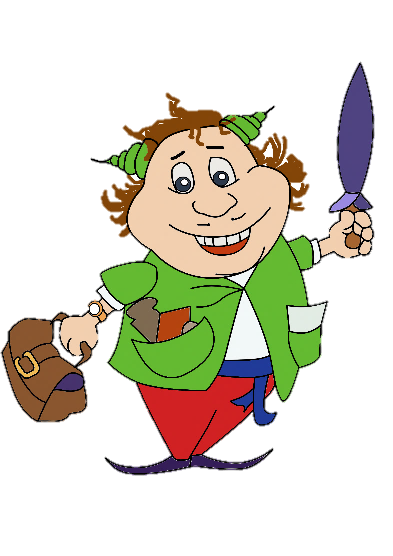 Отже!
При вимові звука [а] 
повітря спокійно виходить, 
не зустрічаючи перешкод.
Звук [а] – голосний.
Його позначаємо кружечком.
Колір його – 
червоний.
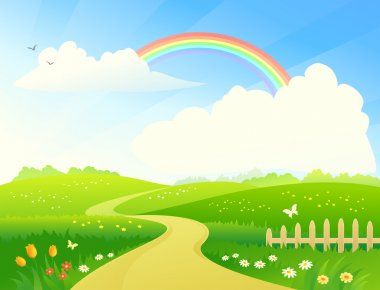 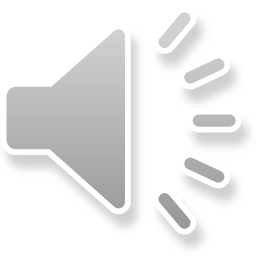 Спостереження за вимовою звука
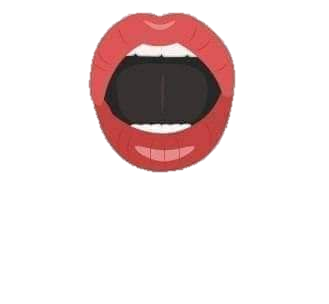 Мої маленькі 
дослідники!
Протягніть звук [а]
Що помітили?
Який він, звук [а]?
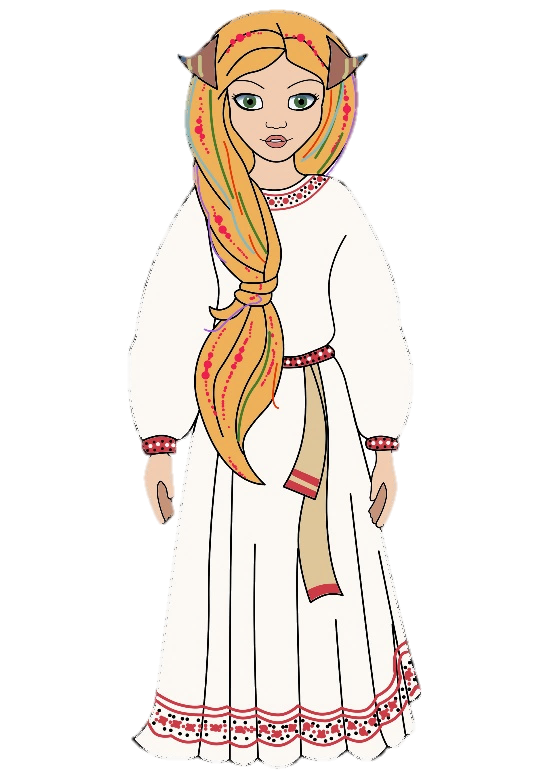 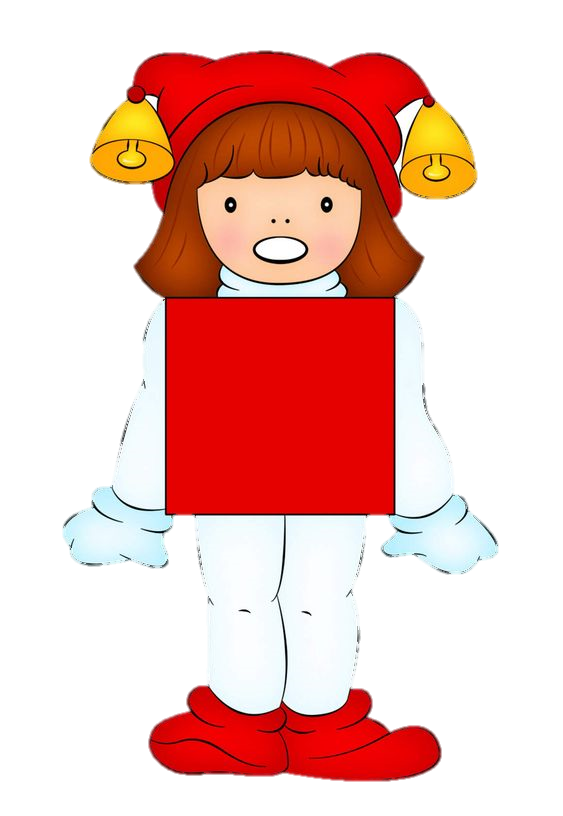 А
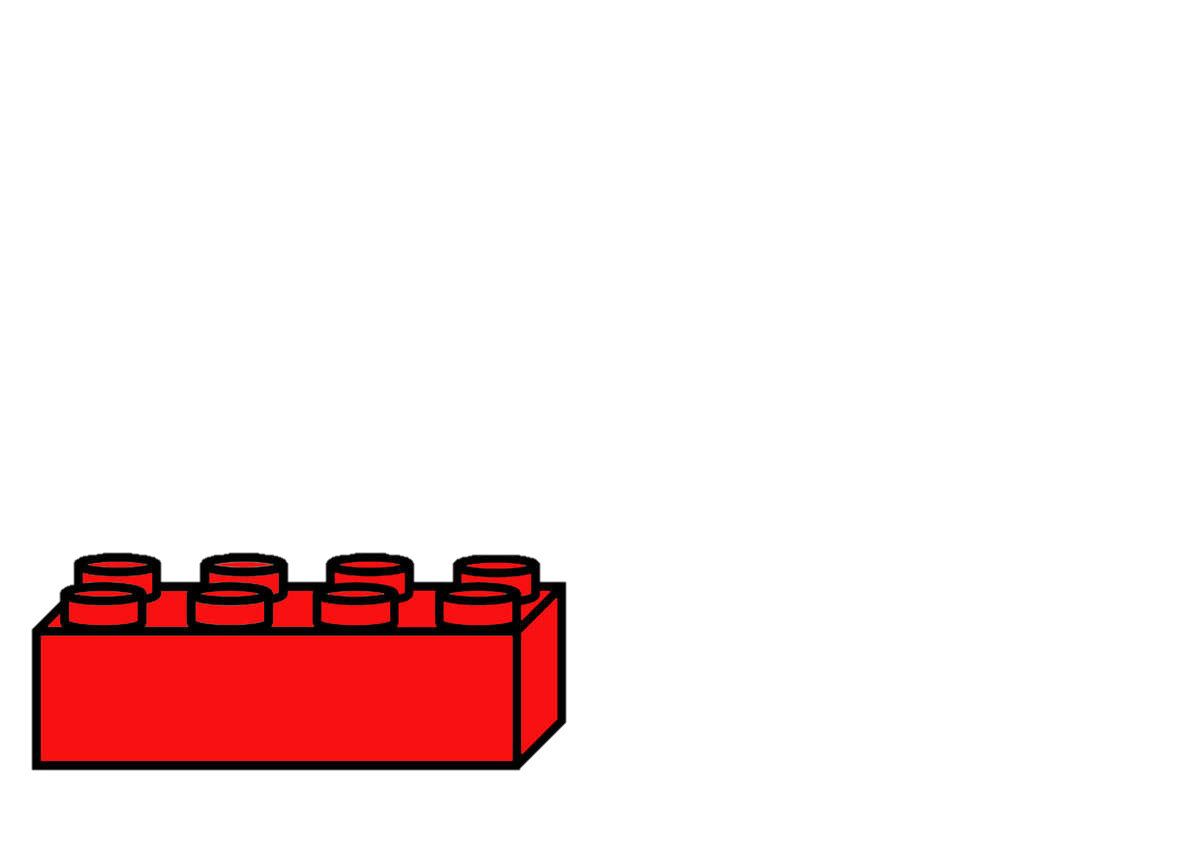 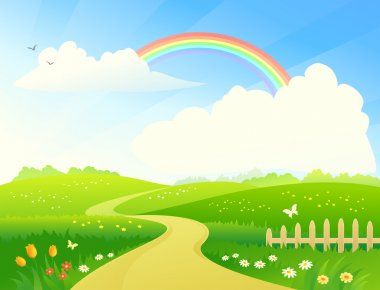 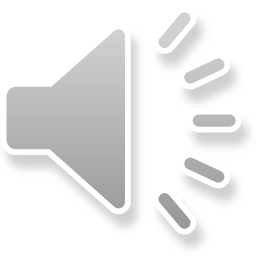 Друзі!
Пропоную цікаву гру!
Дізнайтесь, де в слові знаходиться звук [а]
Клацайте на Компік, щоб перейти за посиланням.
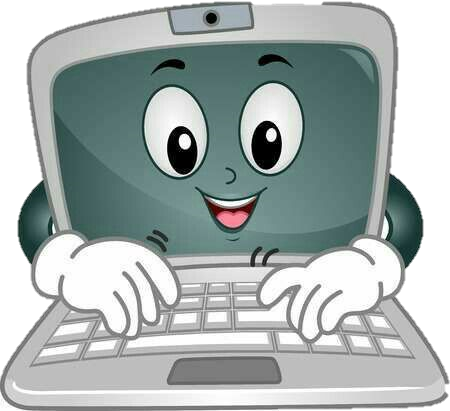 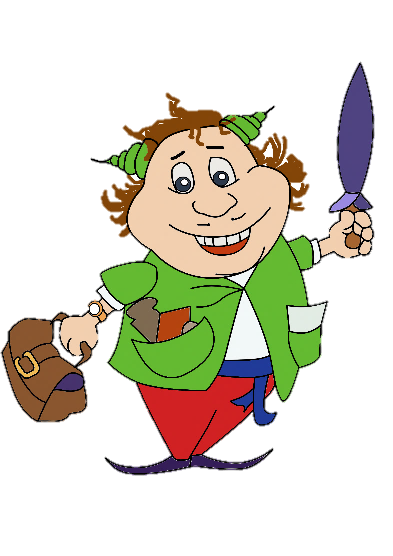 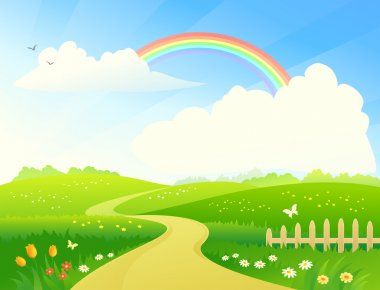 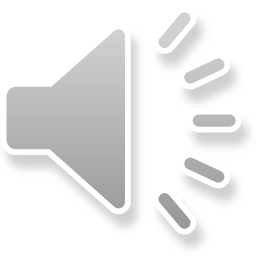 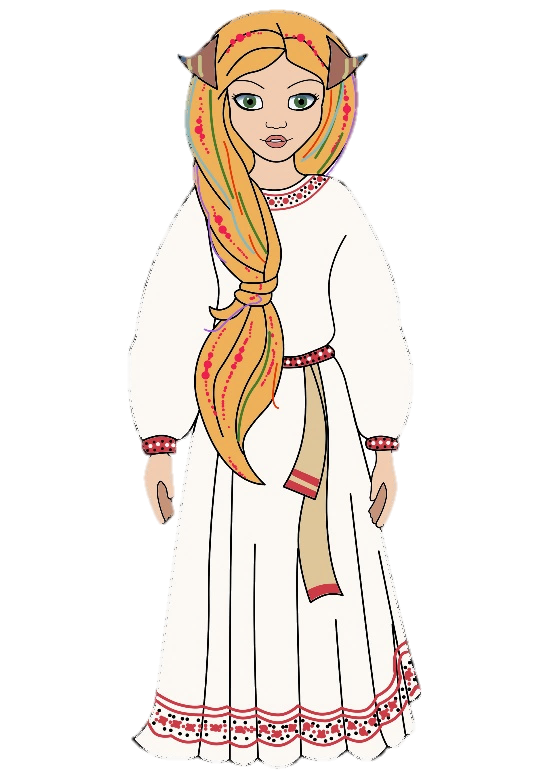 А тепер, малята, час перепочити.
Запрошуємо вас на розминку!
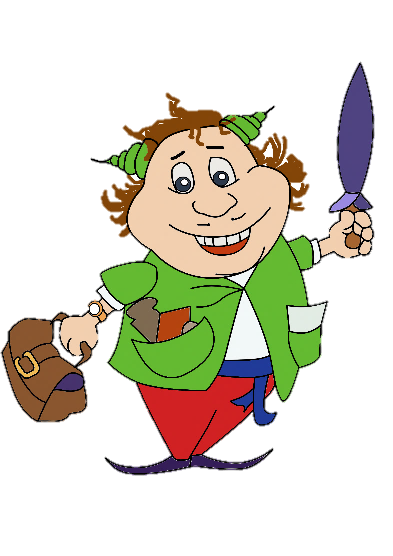 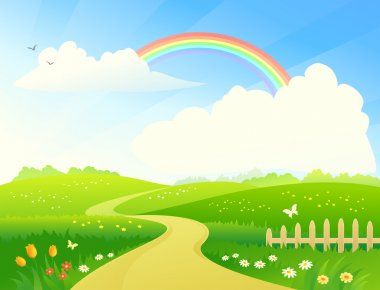 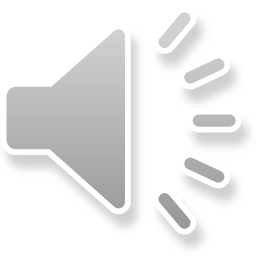 Друзі!
Клацайте на Компік, щоб перейти за посиланням.
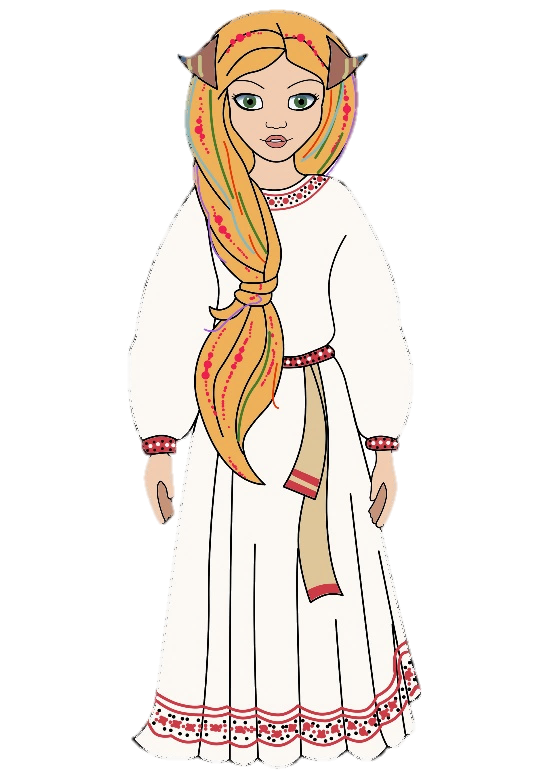 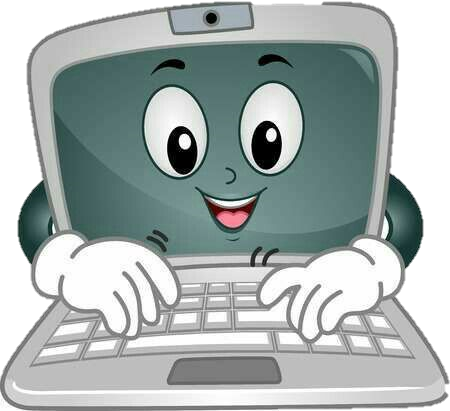 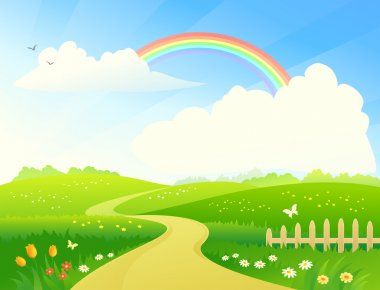 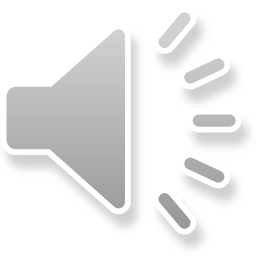 Діти, з буквами вас познайомить мудрий чарівник Алфавіт. Він навчить вас читати і писати.
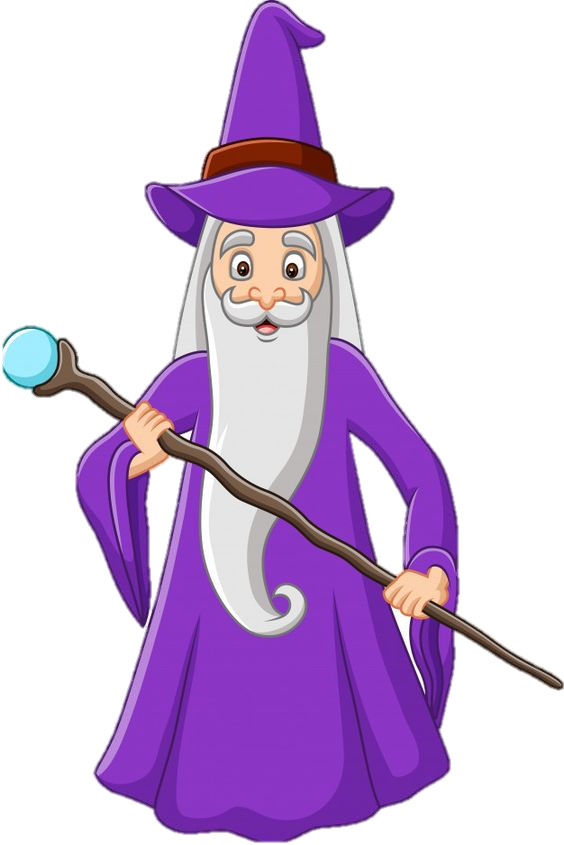 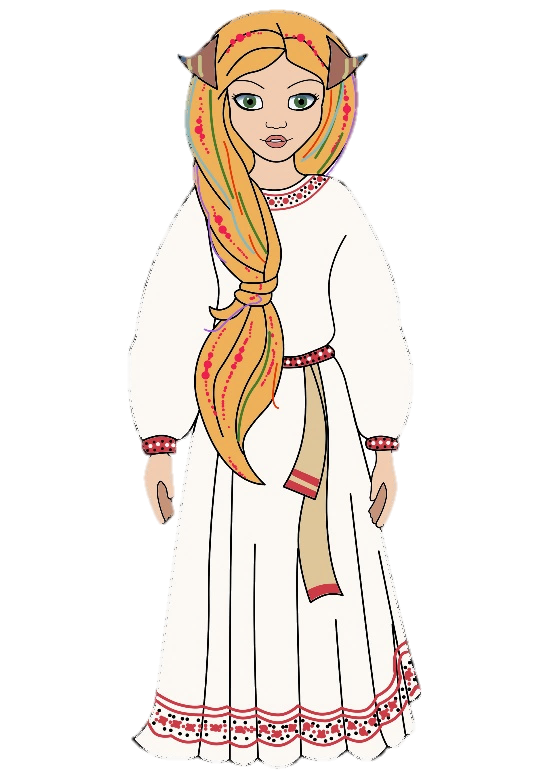 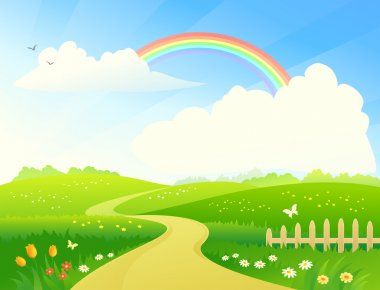 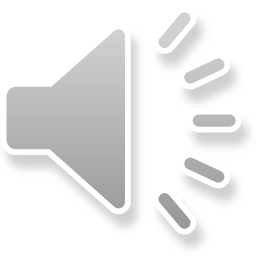 Знайомимось з буквою А.
А а
З букви А почнем, малята,рідну азбуку вивчати.А в алфавіті — найперша,А в алфавіті — найлегша.А іще ця буква АІ дзвінка, і голосна.Цю букву знають всі на світі,В неї — почесне місце в алфавіті,Весела, гарна, гомінкаІ найскромніша — буква А.
                                  Ігор Січовик
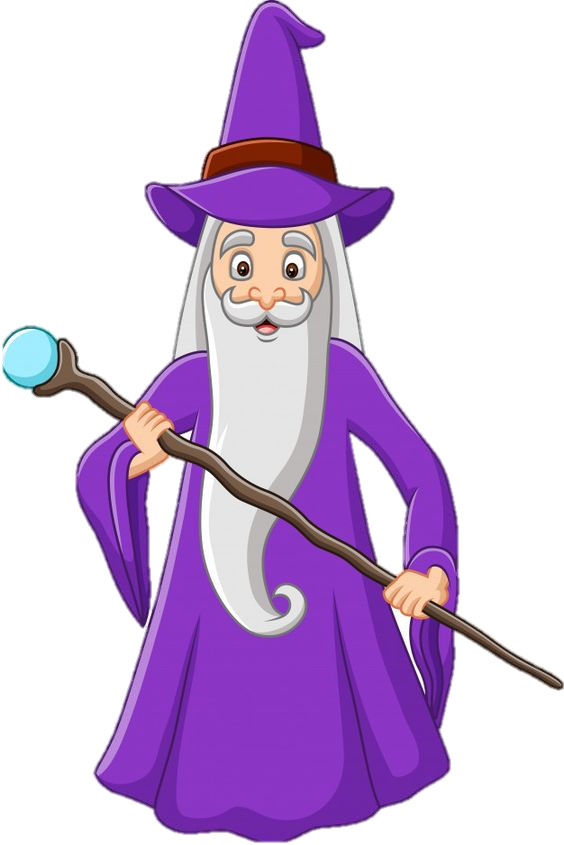 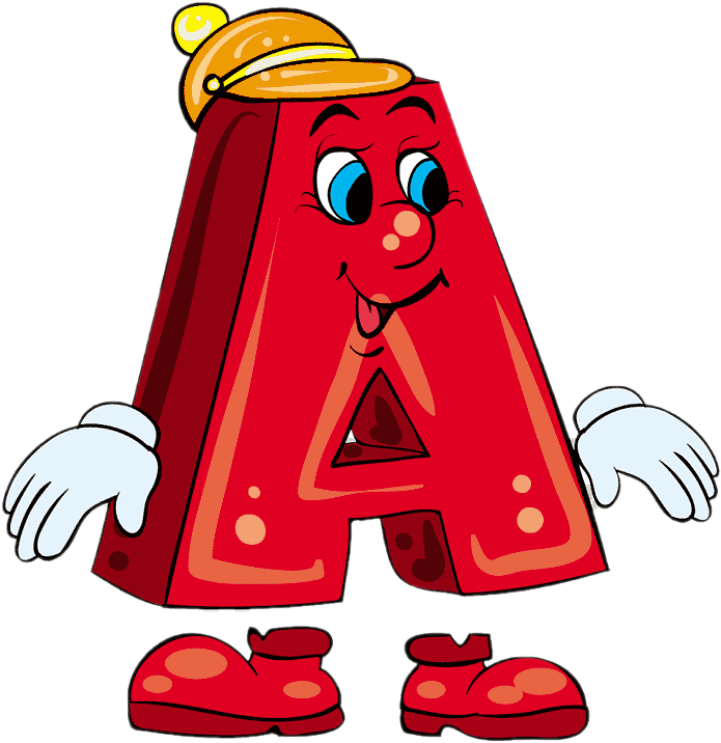 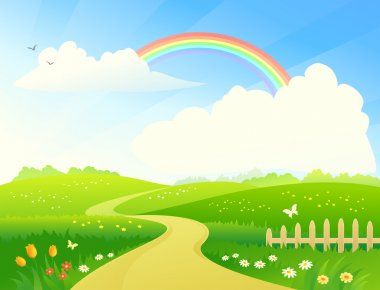 На що схожа буква А?
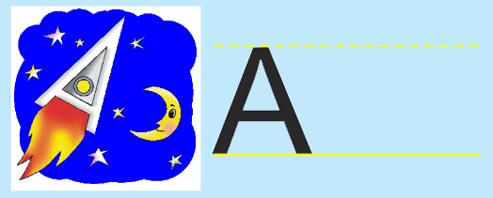 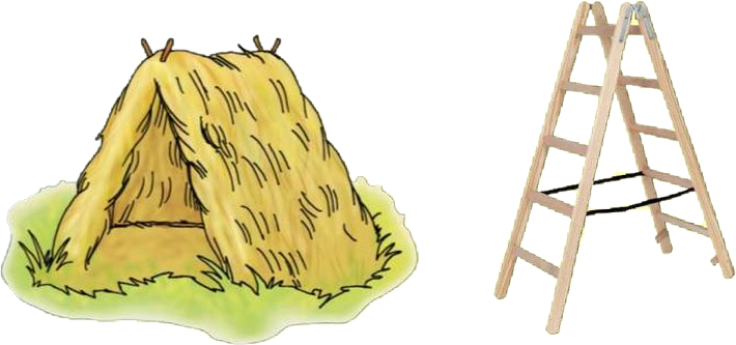 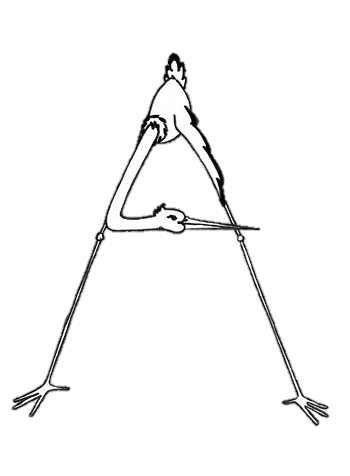 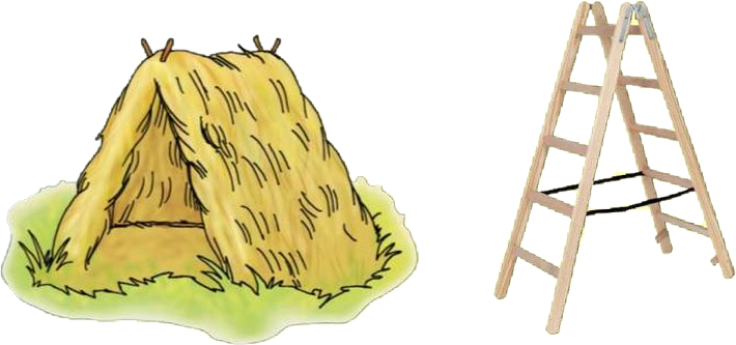 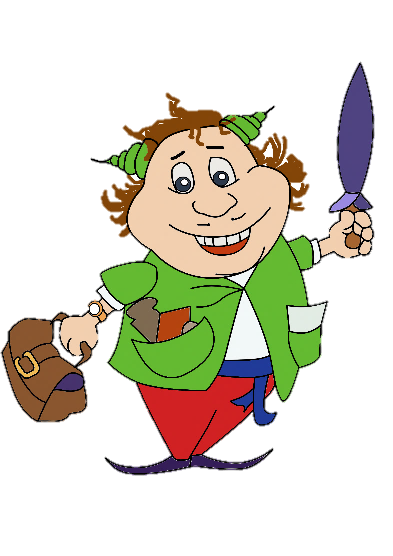 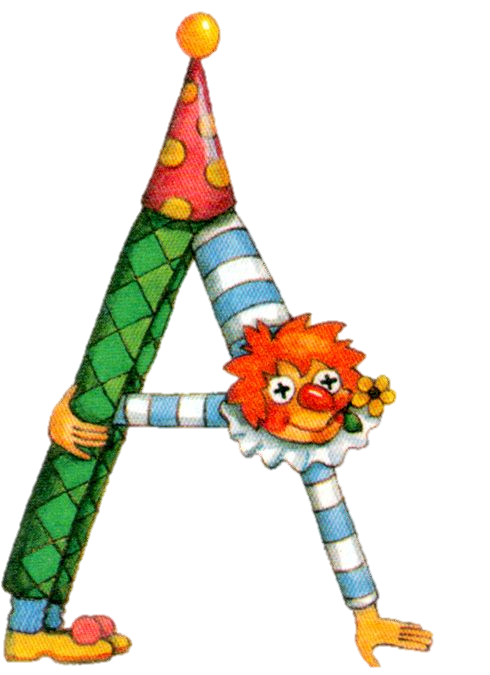 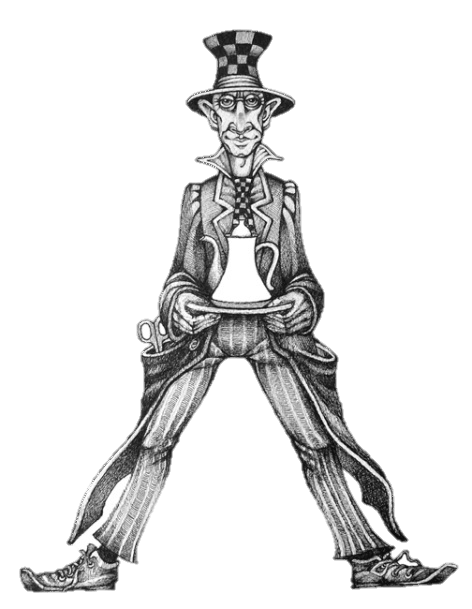 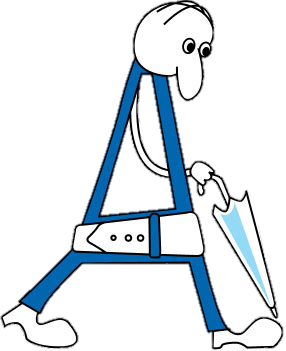 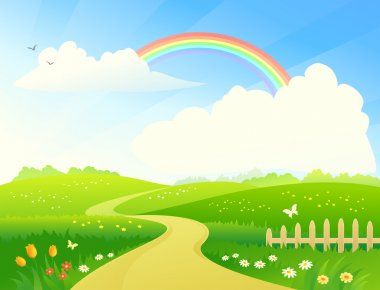 Створи букву А
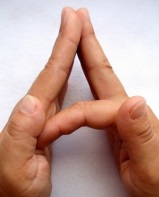 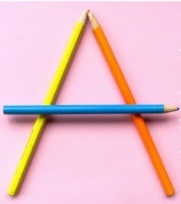 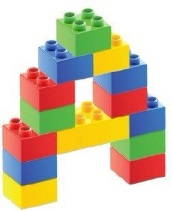 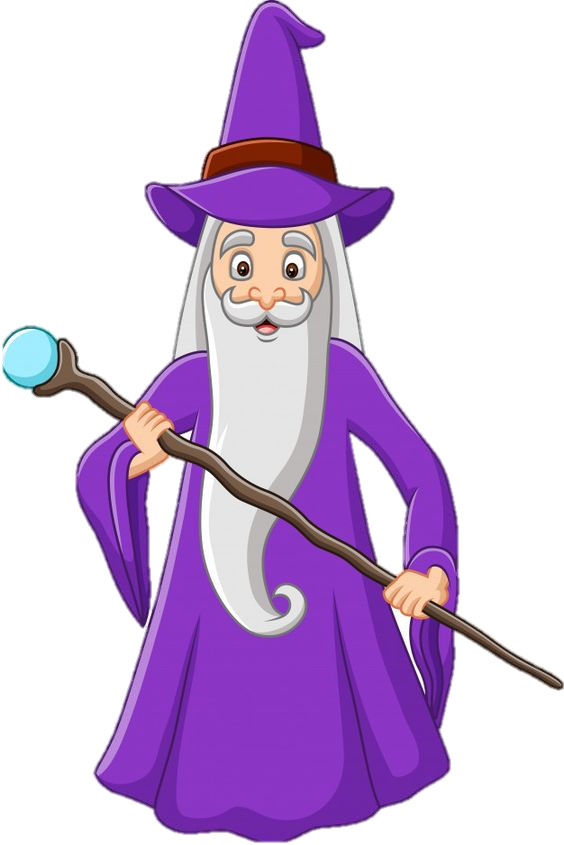 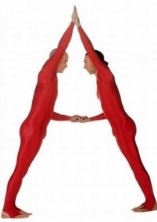 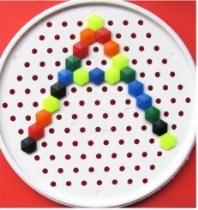 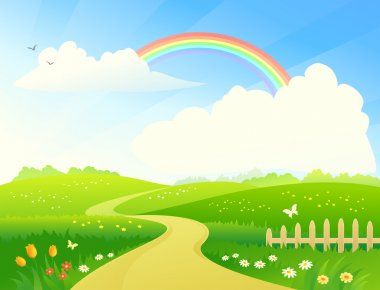 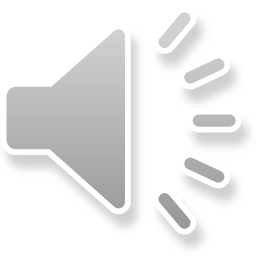 Діти, спробуйте викласти букву А із олівців!
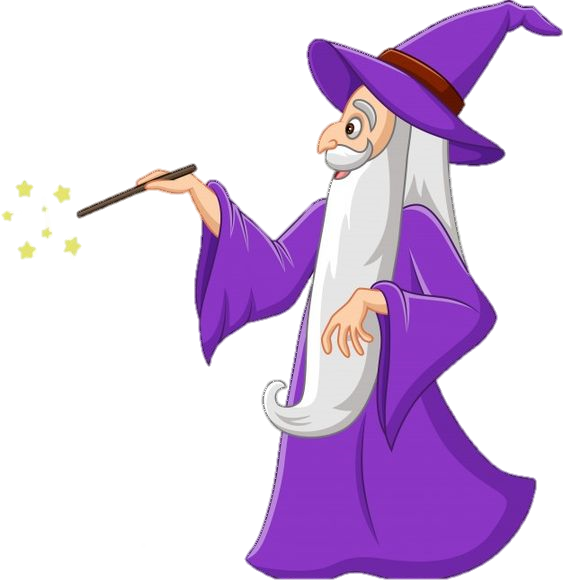 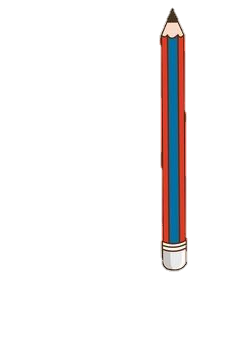 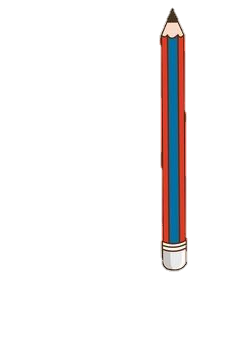 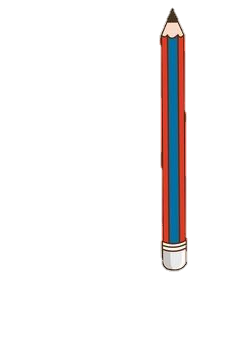 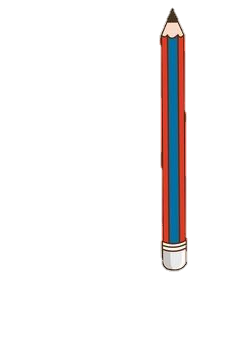 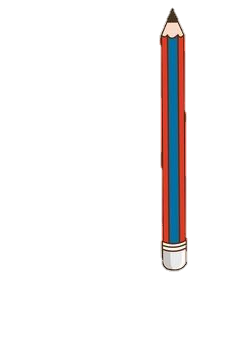 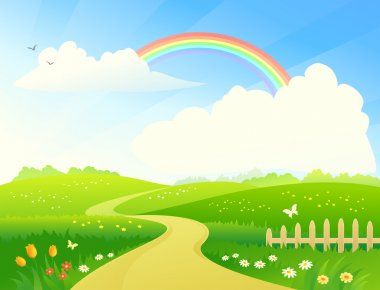 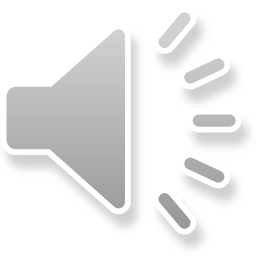 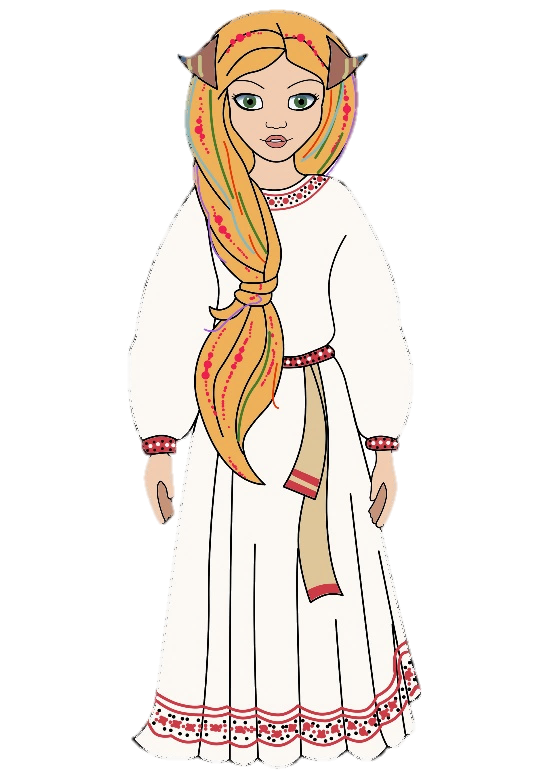 Дітки, послухайте казку про великі і маленькі букви
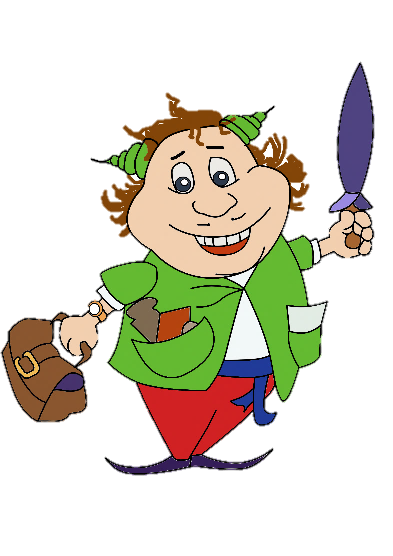 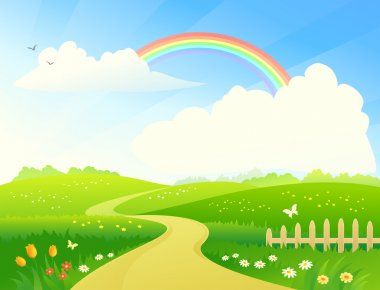 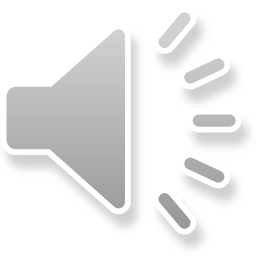 Друзі!
Клацайте на Компік, щоб перейти за посиланням.
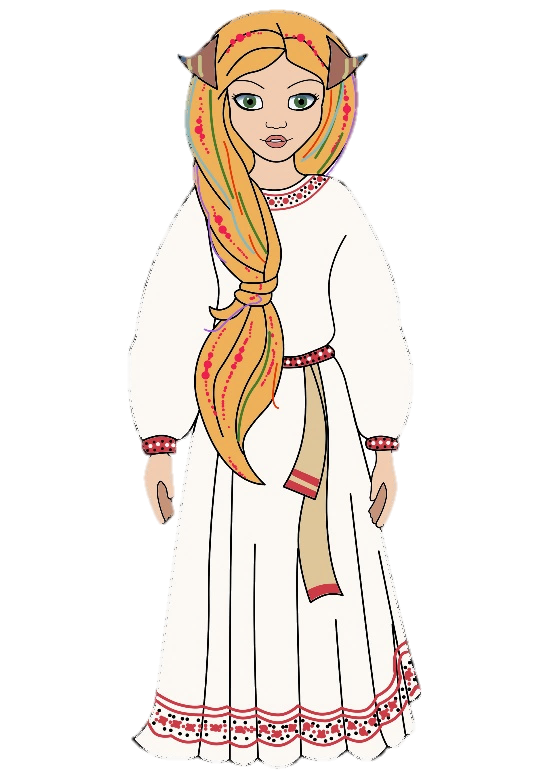 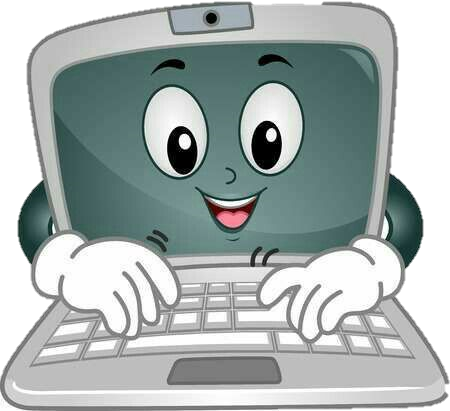 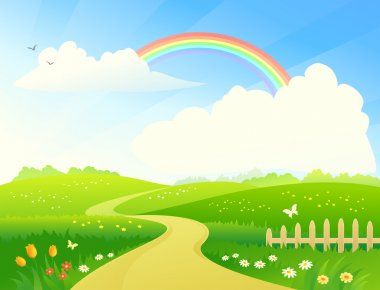 На що схожа маленька буква А?
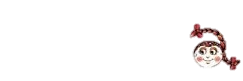 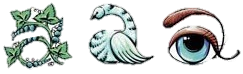 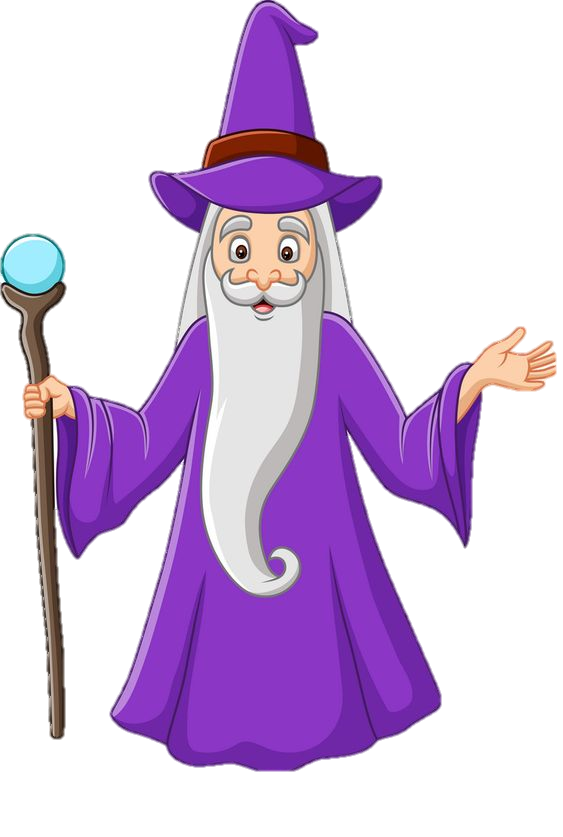 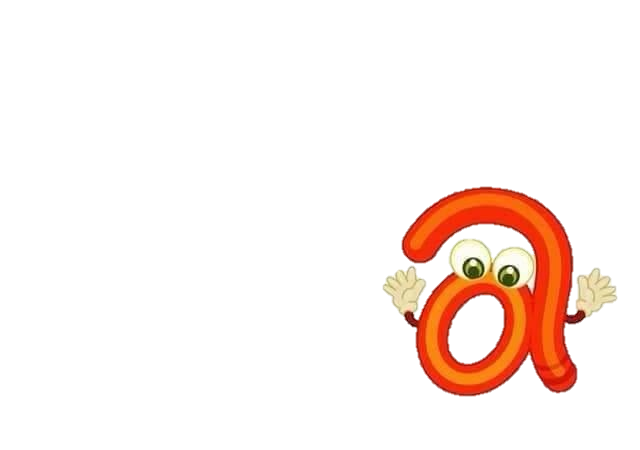 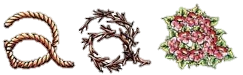 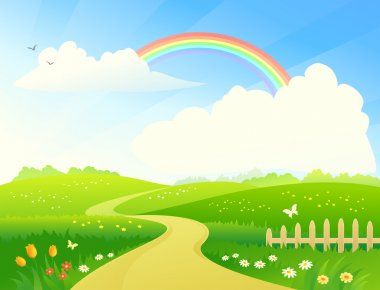 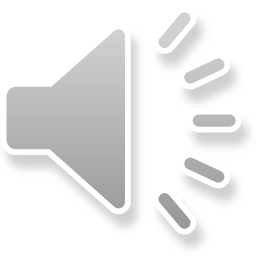 Друзі!
Пропоную цікаву гру!
Клацайте на Компік, щоб перейти за посиланням.
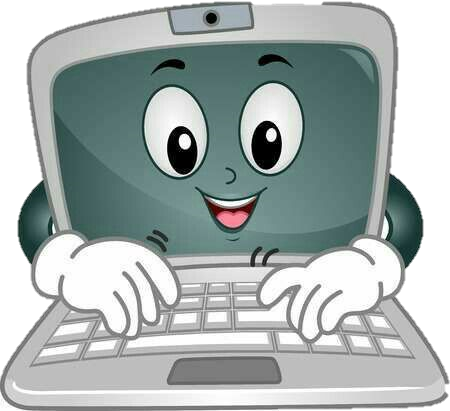 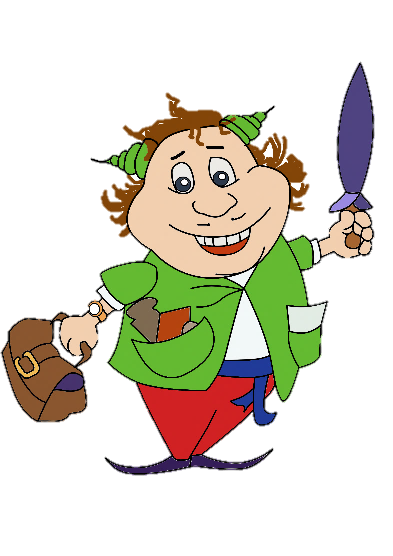 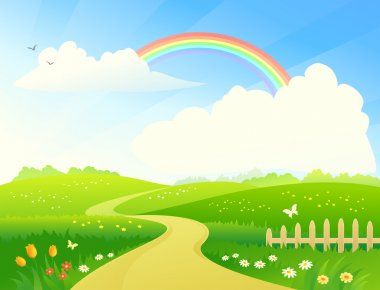 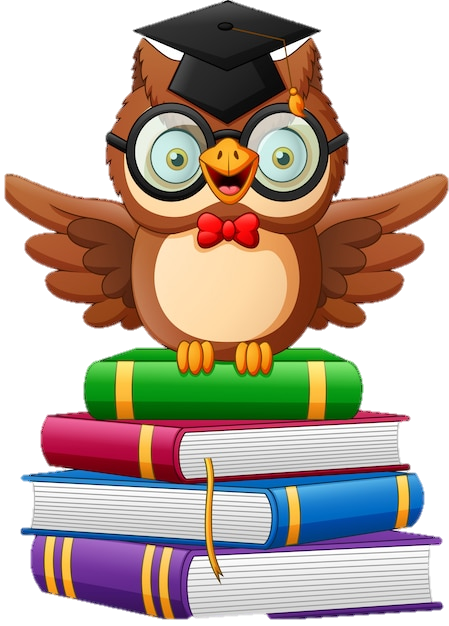 Порахуйте, скільки букв А та а зібралися на галявинці?
Тисніть на Мудру Сову, щоб перевірити себе.
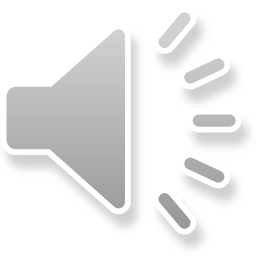 9
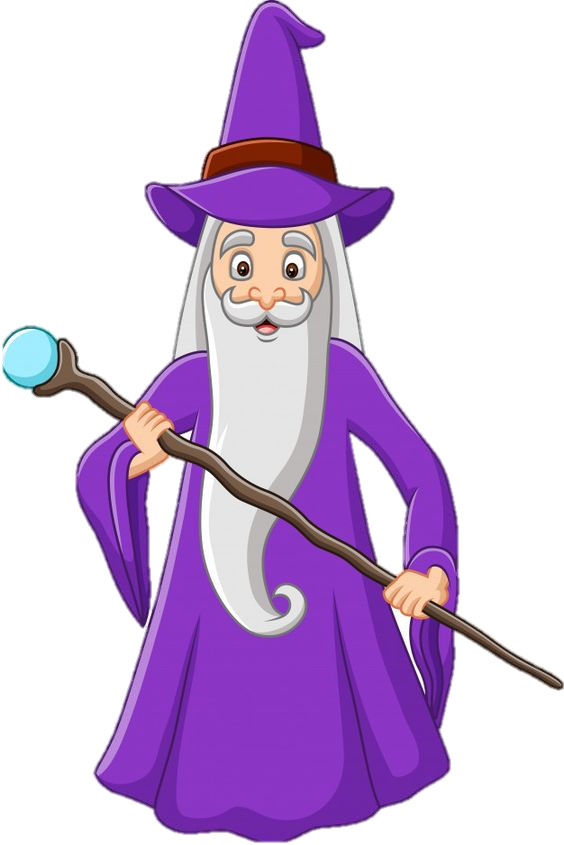 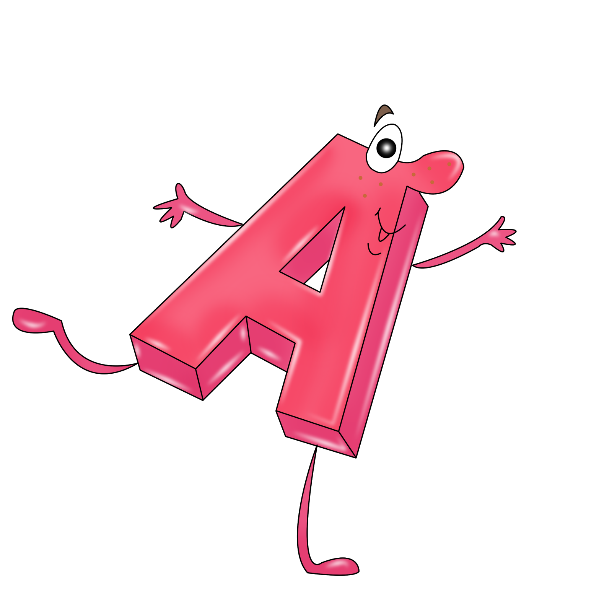 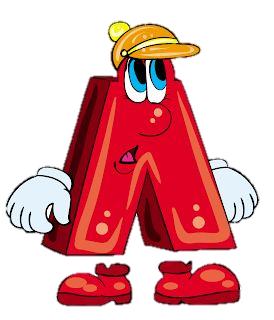 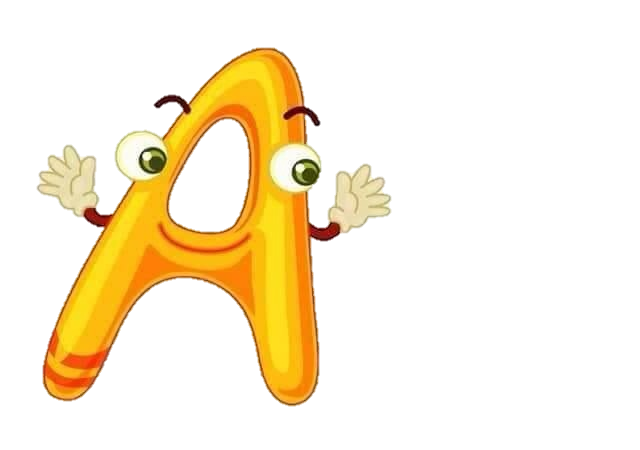 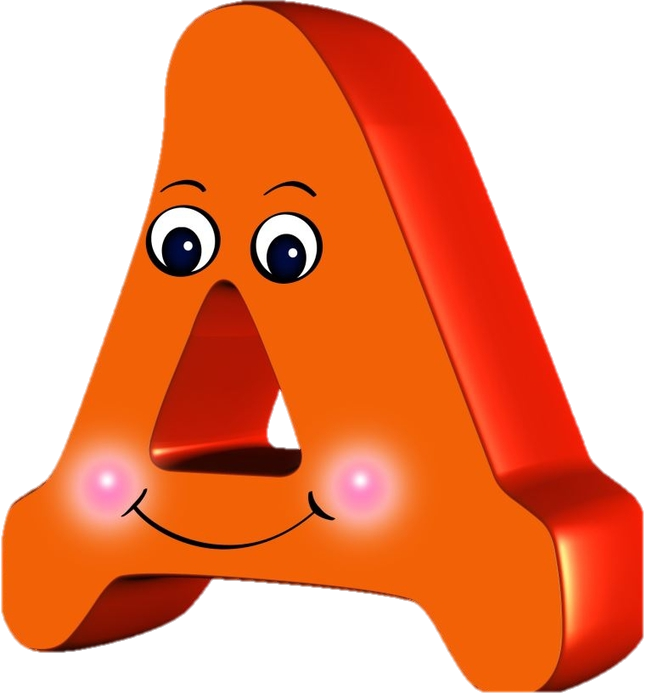 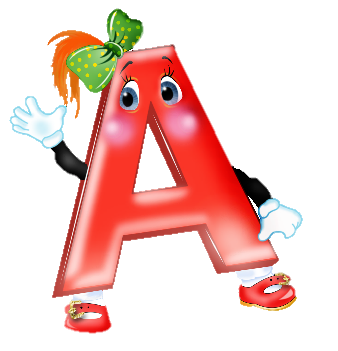 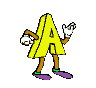 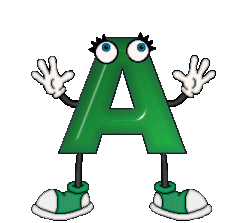 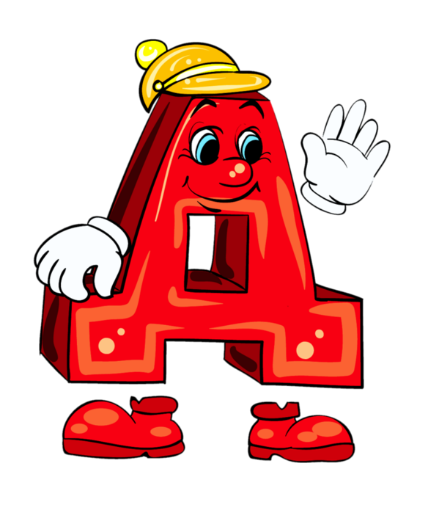 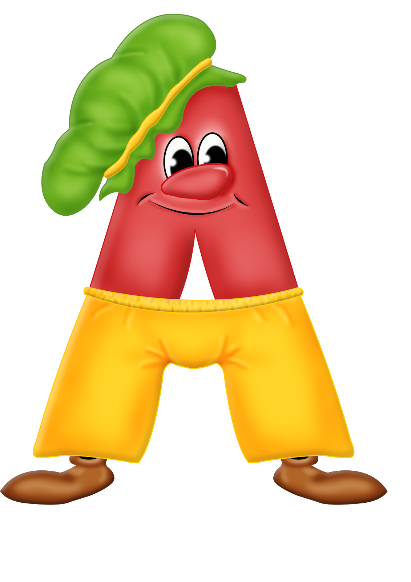 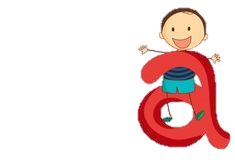 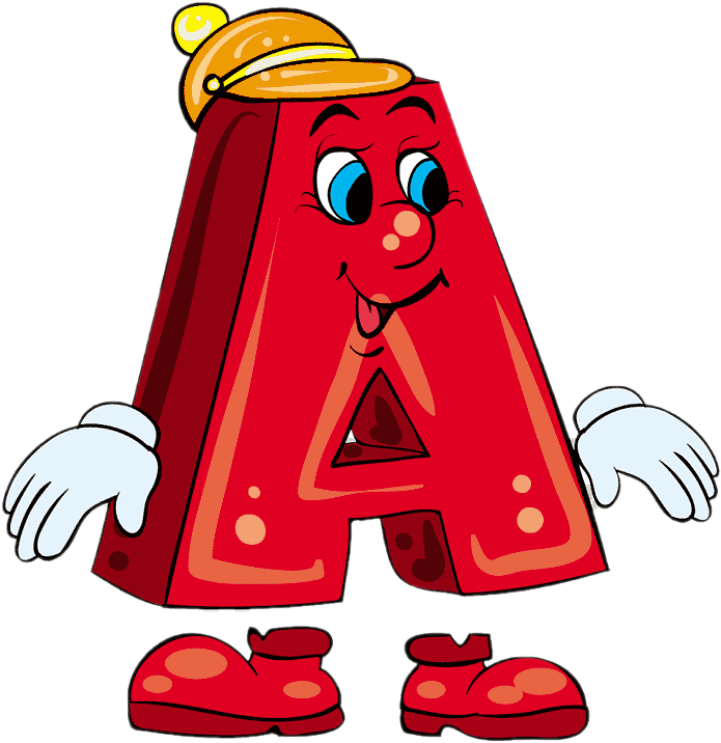 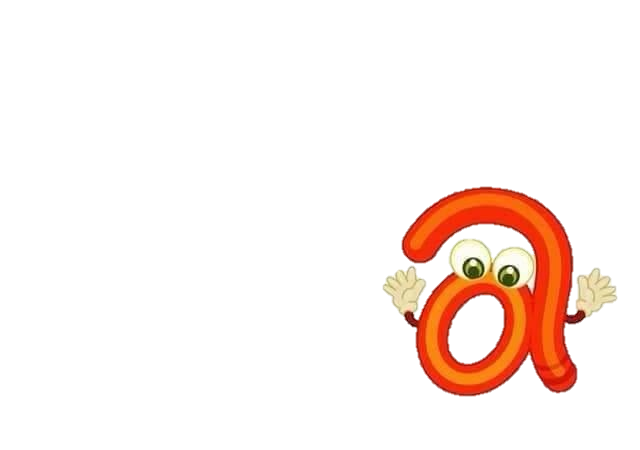 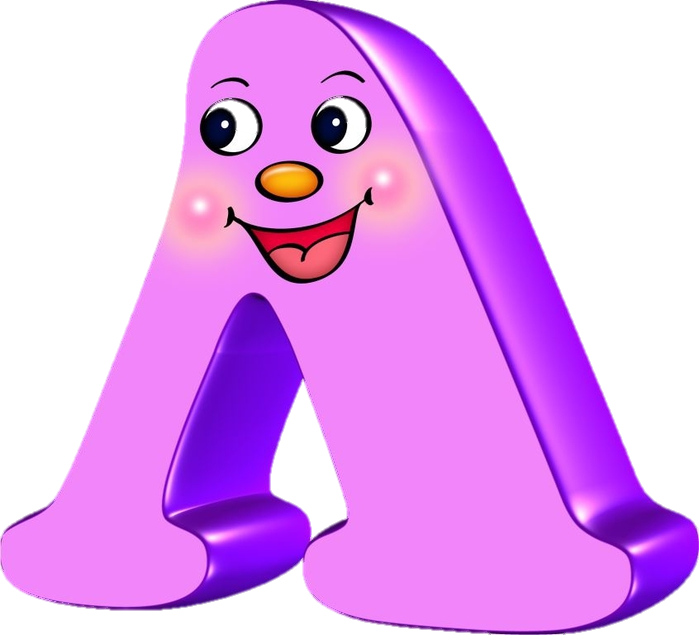 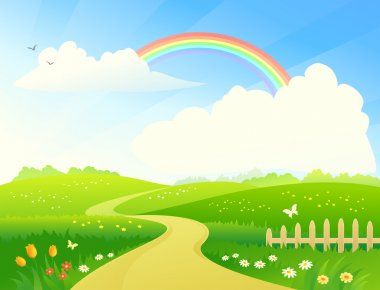 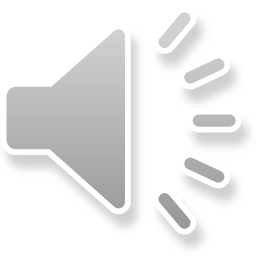 Діти, існують не тільки друковані букви, а й рукописні.
Сьогодні ми навчимося писати маленьку і велику букви а, А
Клацайте на зошит, щоб перейти на відео.
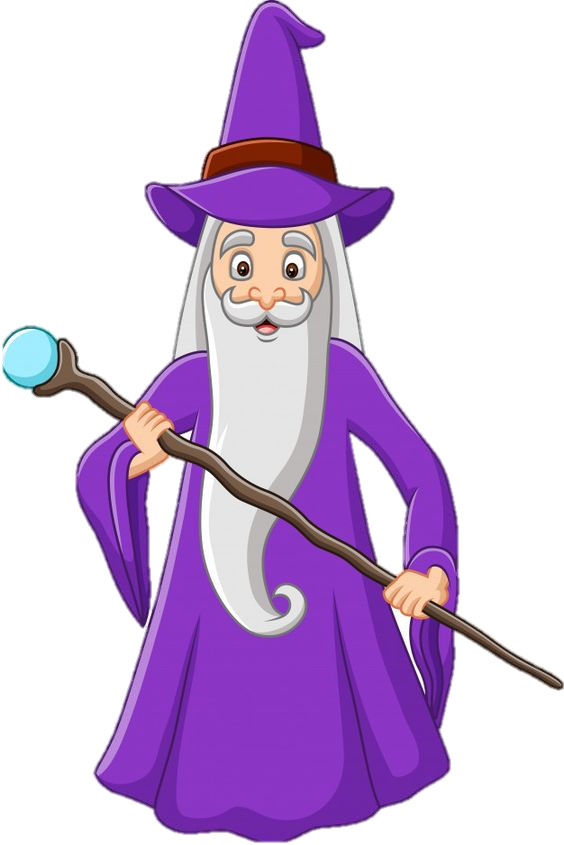 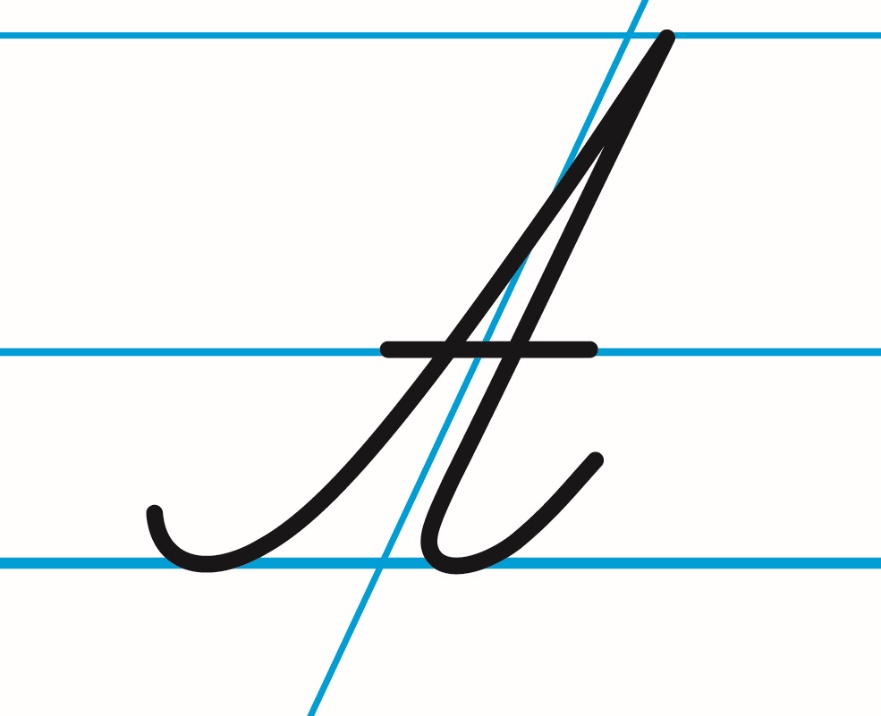 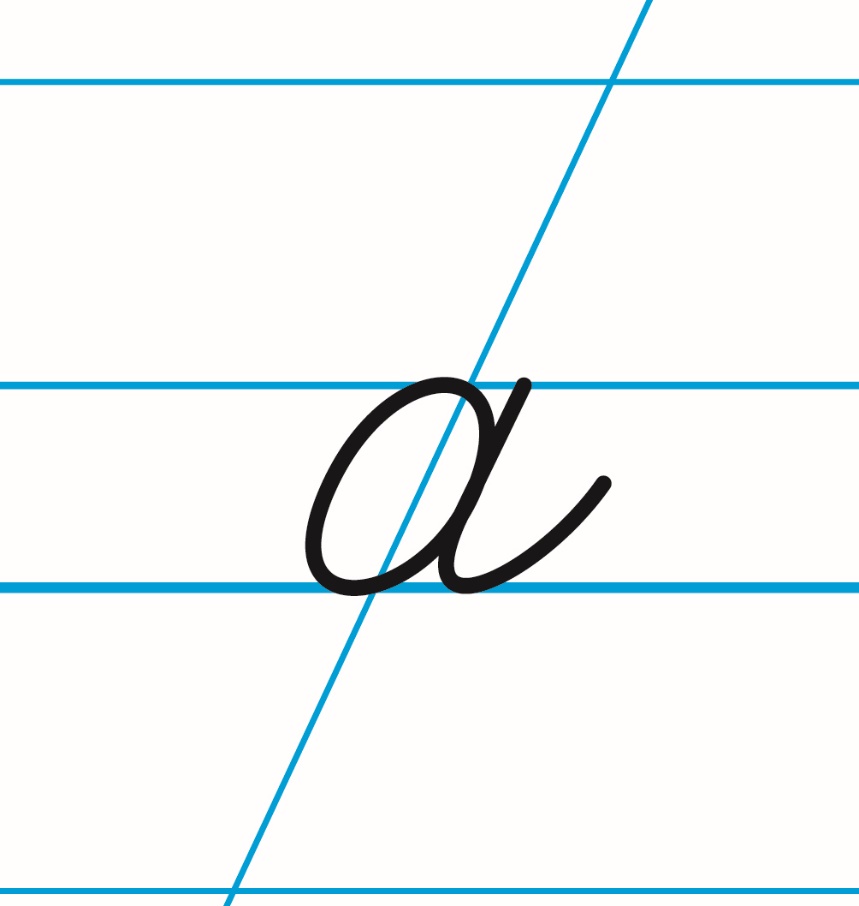 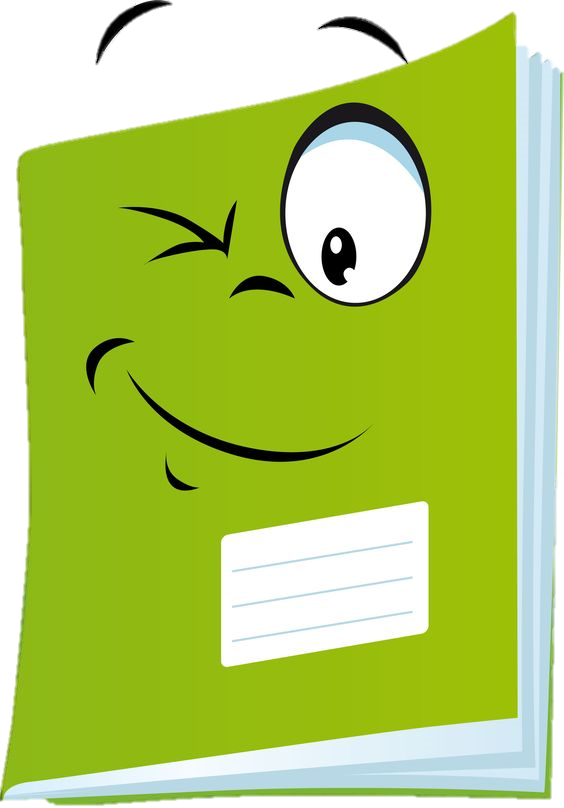 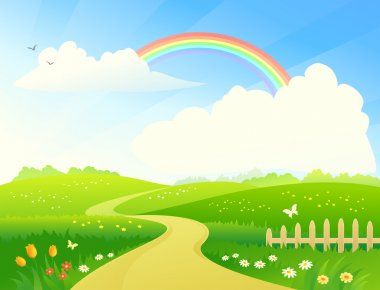 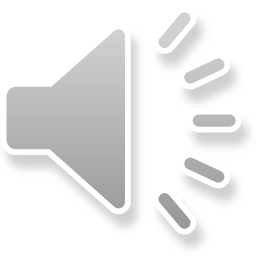 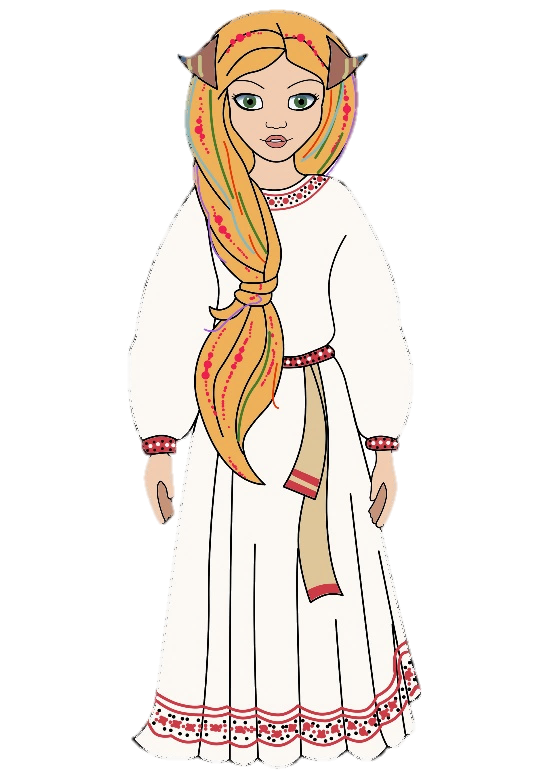 А тепер, малята, час перепочити.
Запрошуємо вас на розминку!
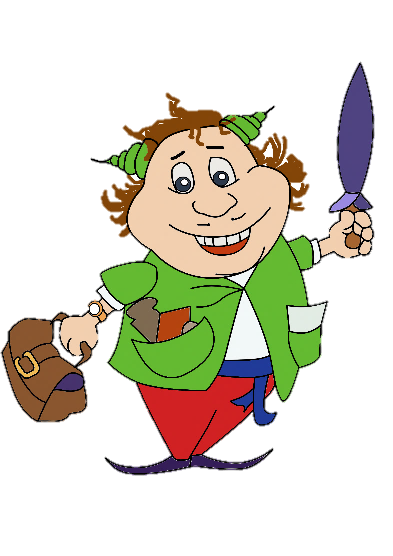 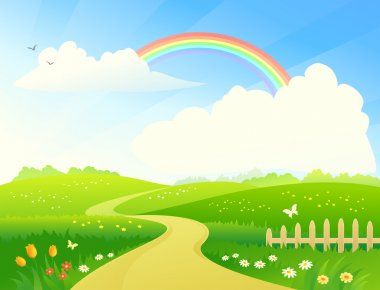 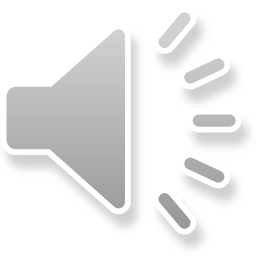 Друзі!
Клацайте на Компік, щоб перейти за посиланням.
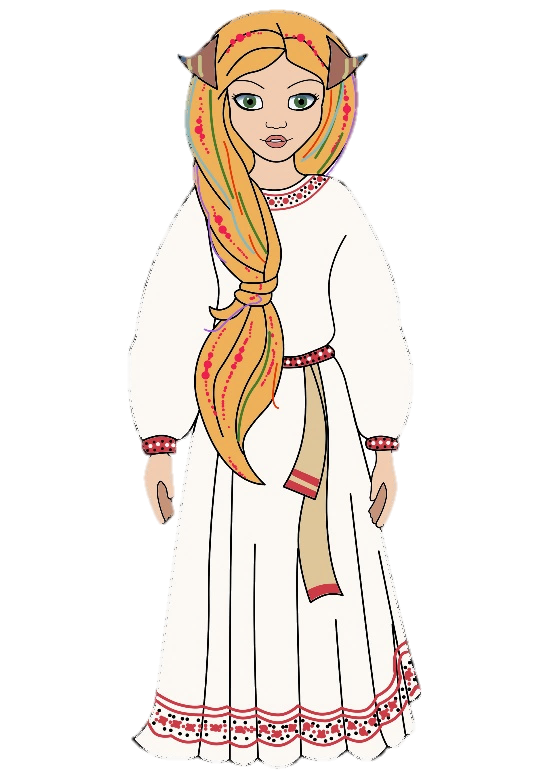 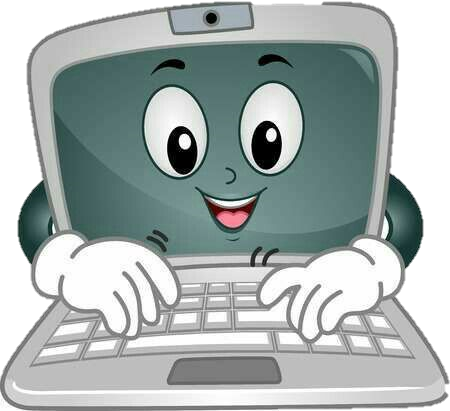 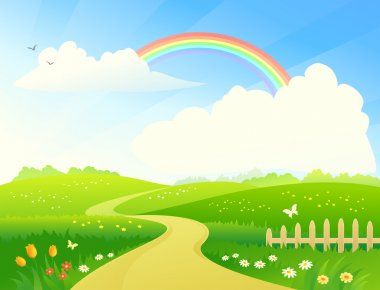 Що несеш ти, букво А?
Все смачне із буквою А!
Друзі, що смачненьке могла придбати буква А?
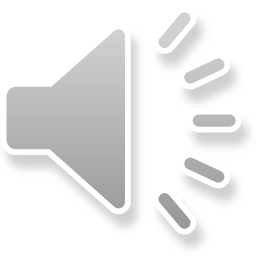 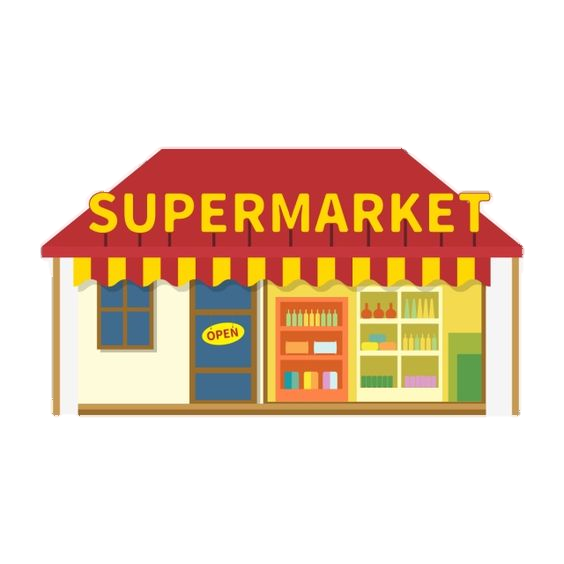 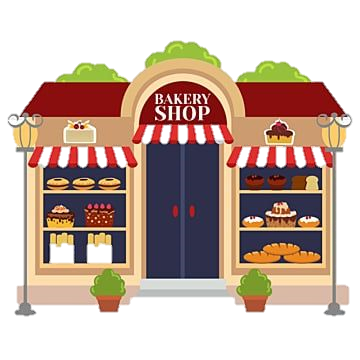 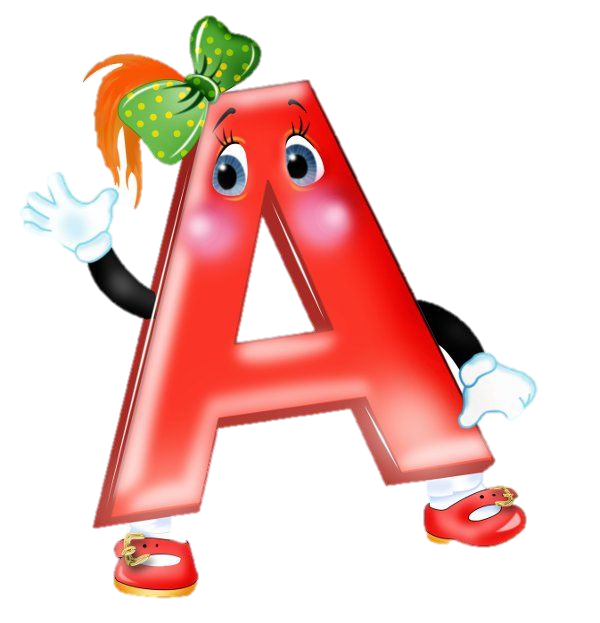 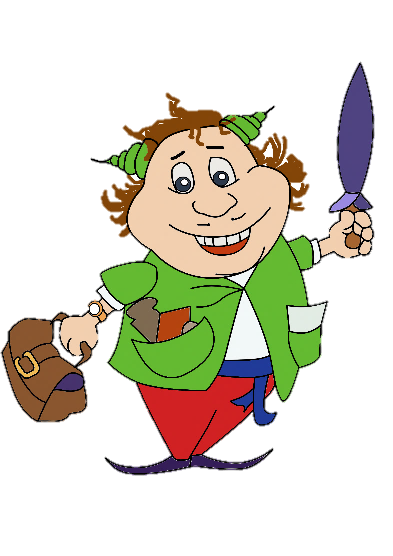 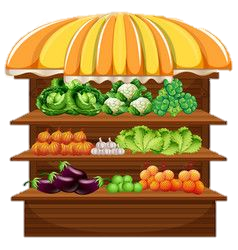 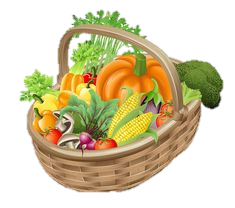 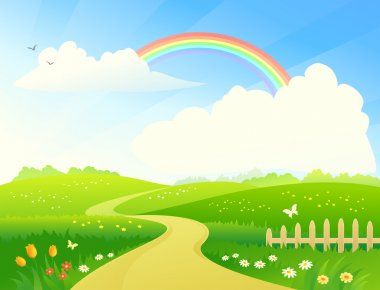 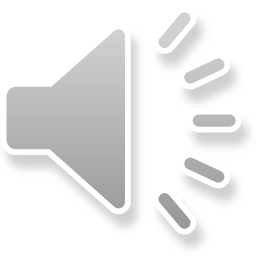 Малята,  чи знаєте ви, що буква а може бути окремим словом?
Подивіться на модель речення.
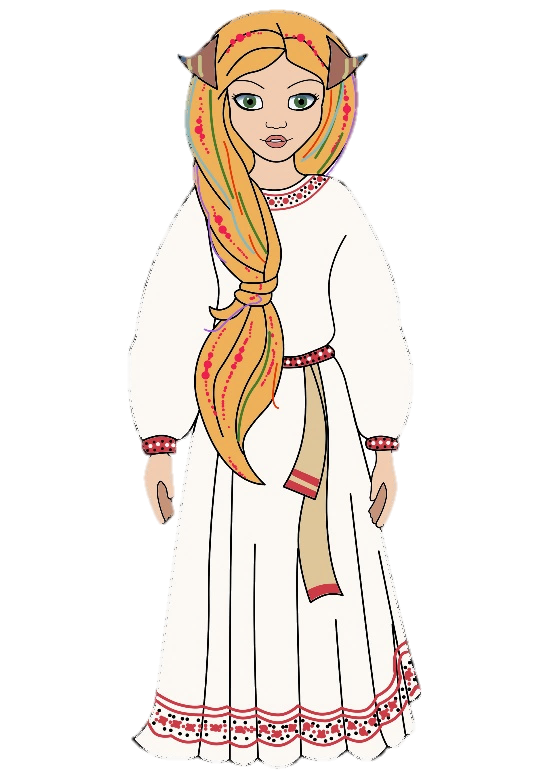 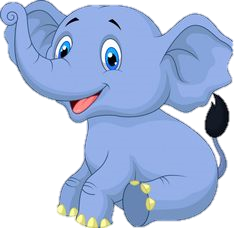 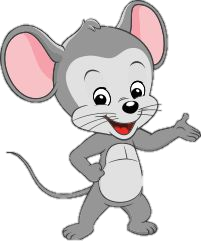 _____ .
_____ , а
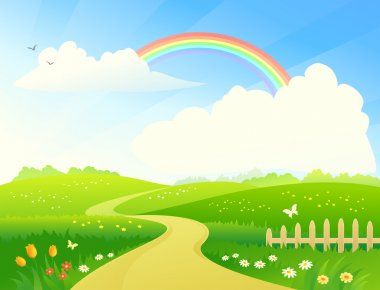 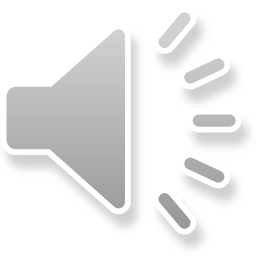 Діти, складіть речення за малюнками і схемою.
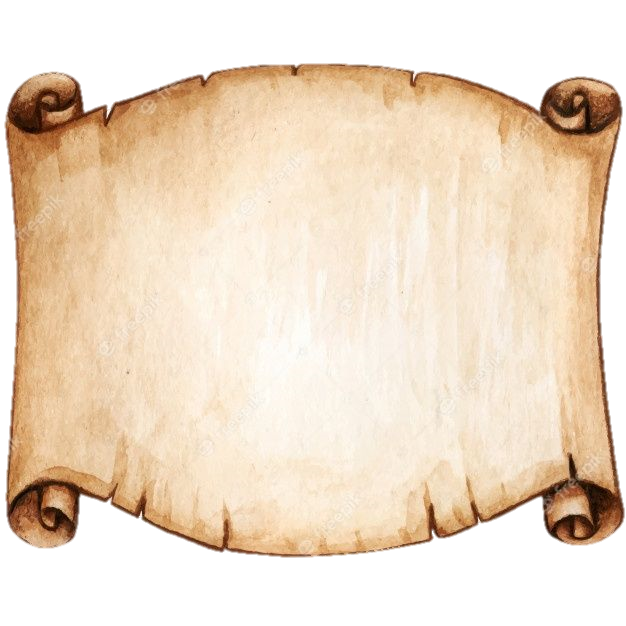 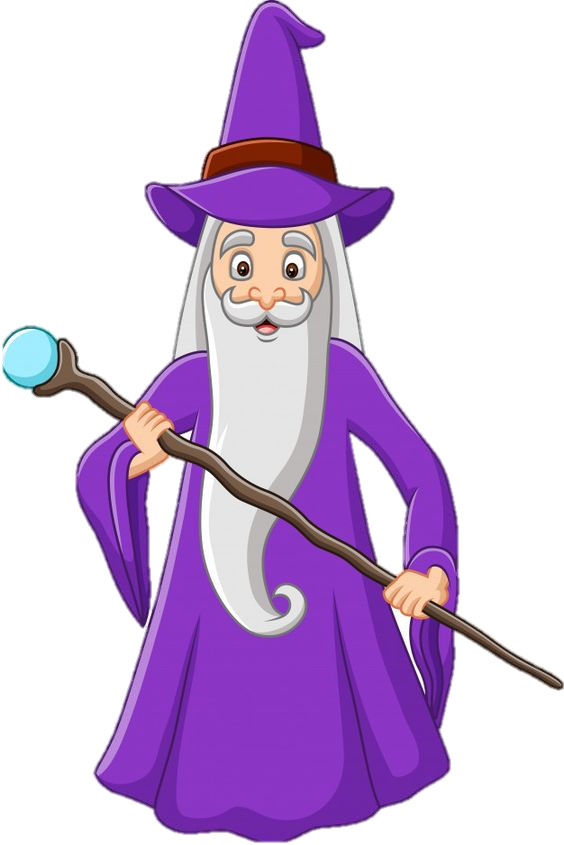 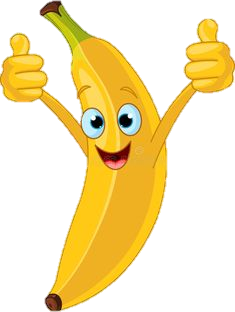 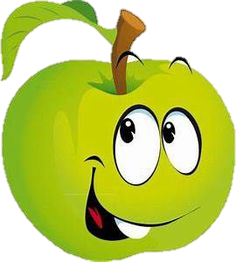 _____ _____ .
_____ _____ , а
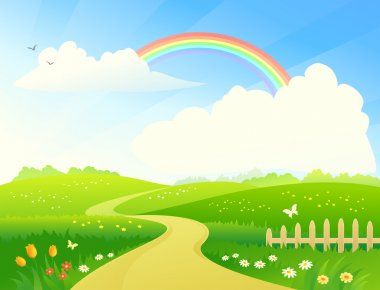 Діти, складіть речення за малюнками і схемою.
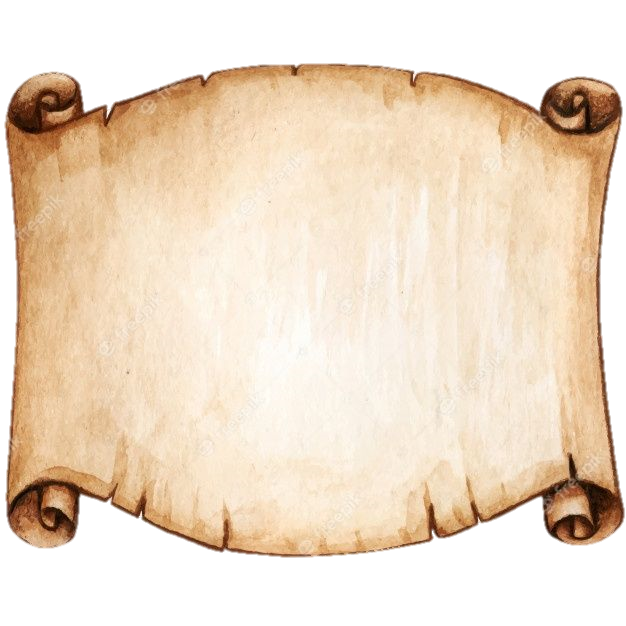 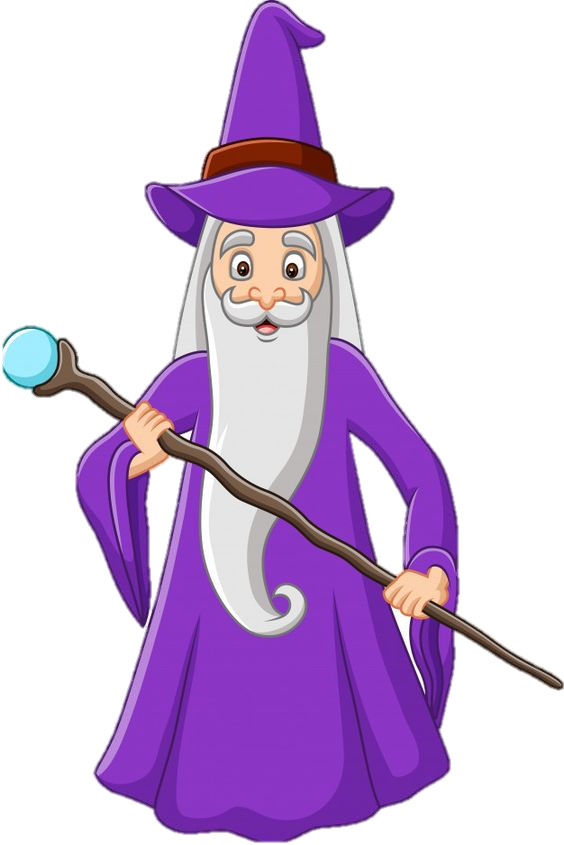 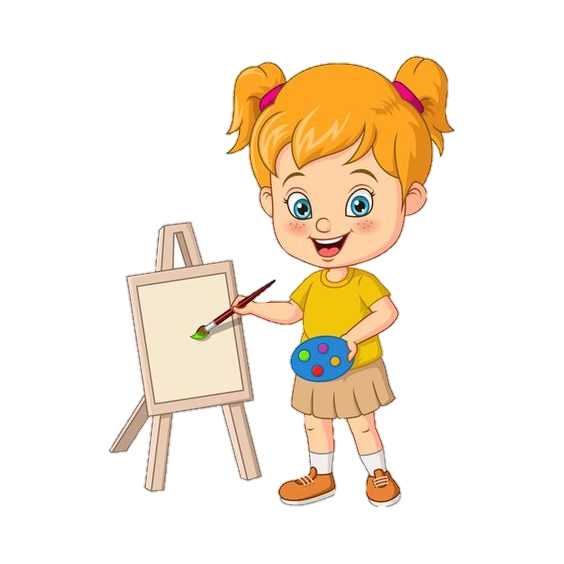 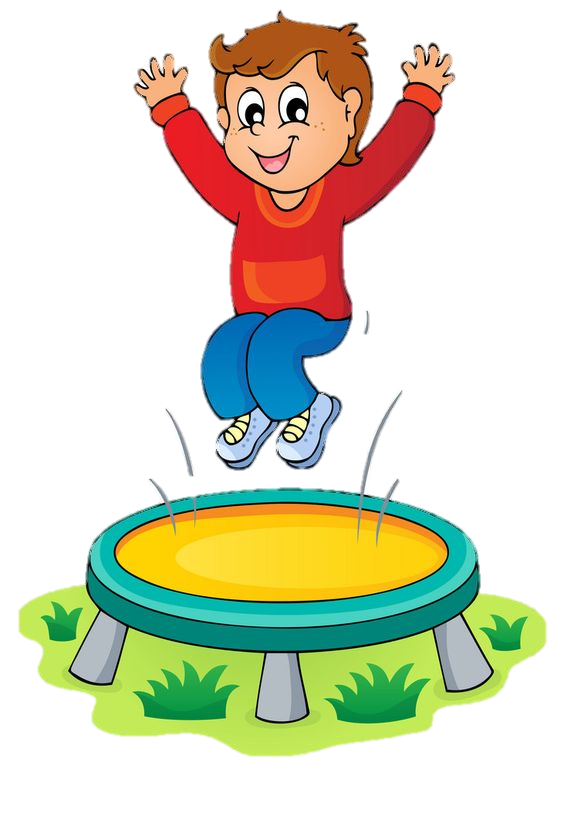 _____ _____ .
_____ _____ , а
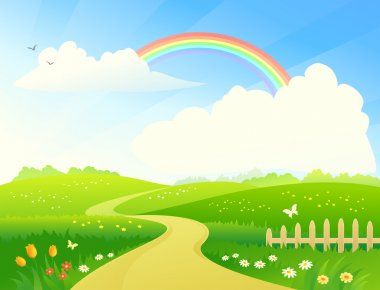 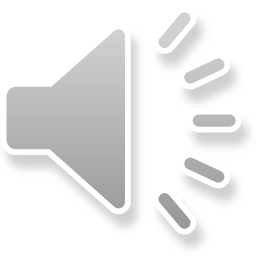 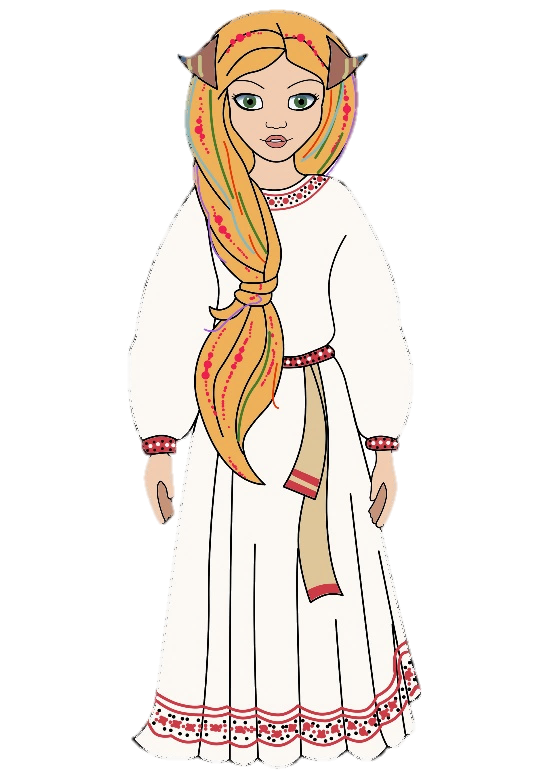 Буква А може бути і цілим реченням. Коротким, але реченням!
А.  А?  А!
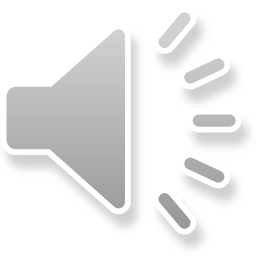 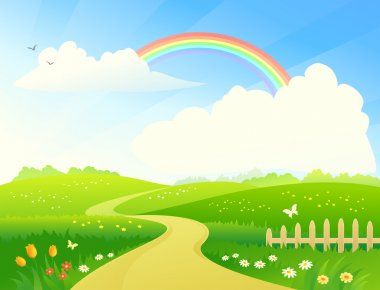 Діти, прочитайте речення з різною інтонацією і гучністю.
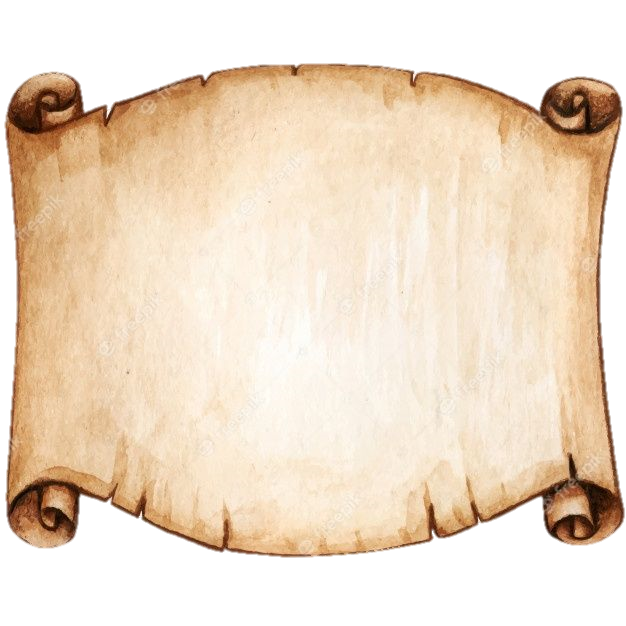 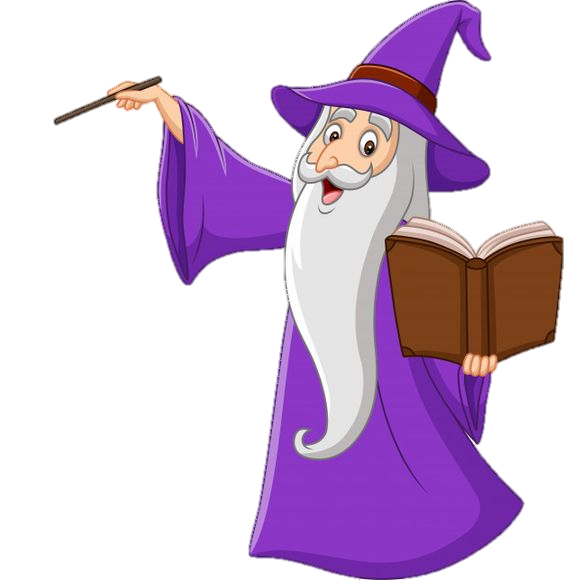 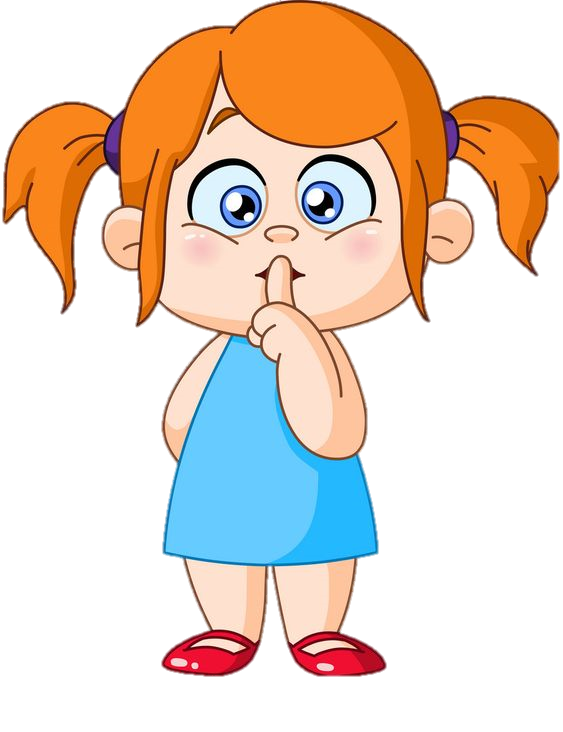 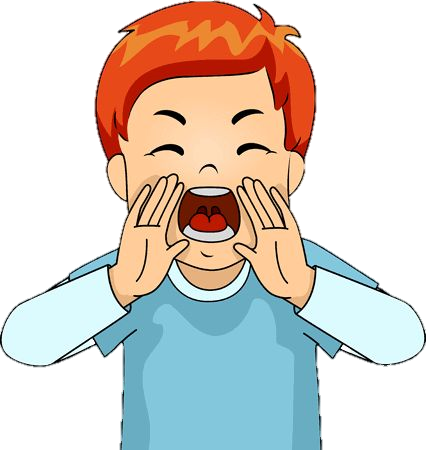 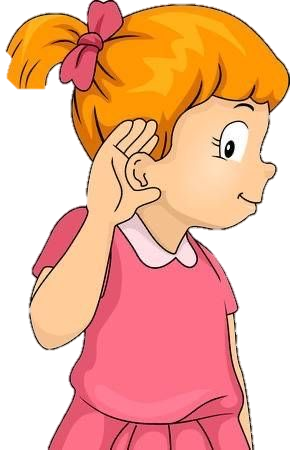 А.  А?  А!
Голосно
Тихо
Беззвучно
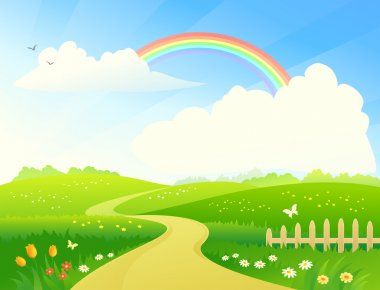 Друзі!
А тепер політаємо!
Пропоную цікаву гру! 
Залітайте на хмаринки з буквою А.
Якщо знаєте інші букви, читайте склади на хмаринках. 
Клацайте на Компік, щоб перейти за посиланням.
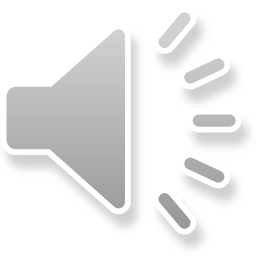 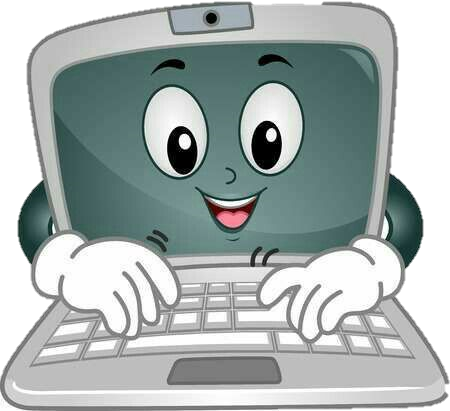 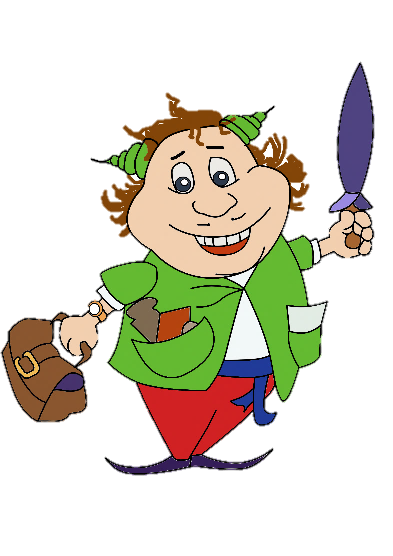 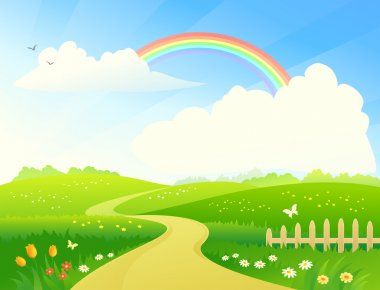 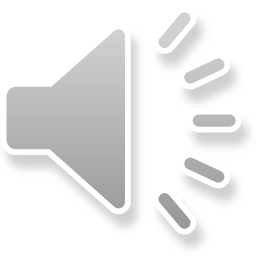 Малята, щоб краще запам’ятати те, про що ви сьогодні дізналися в Країні Звуків і Букв, самостійно попрацюйте із Буквариком.
Клацайте на Букварик, щоб перейти на відео.
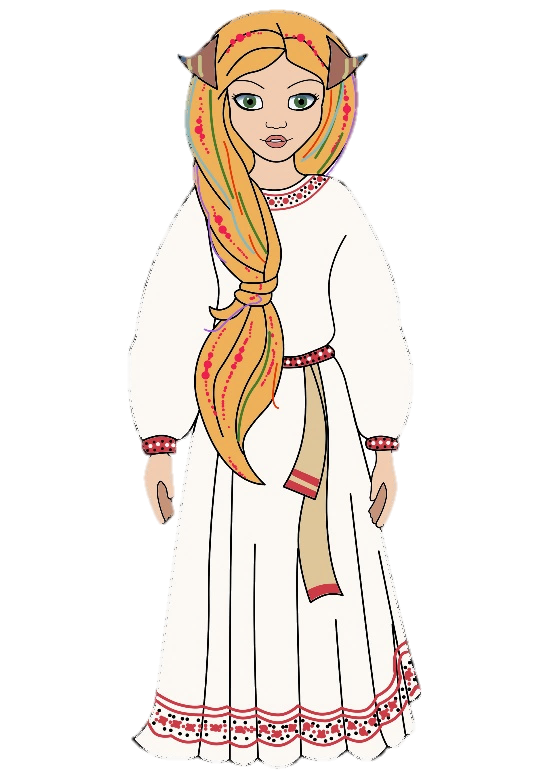 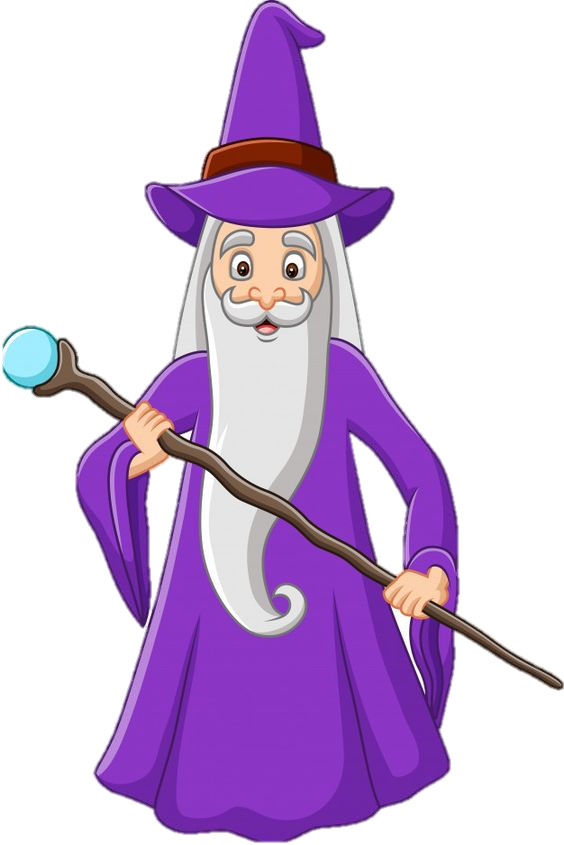 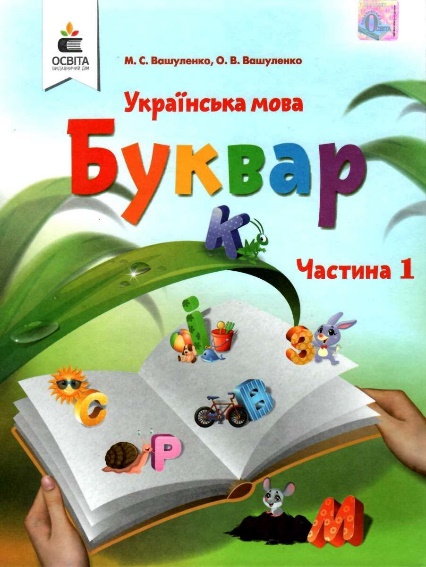 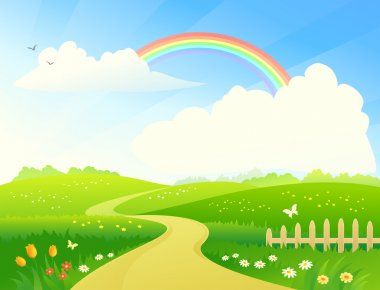 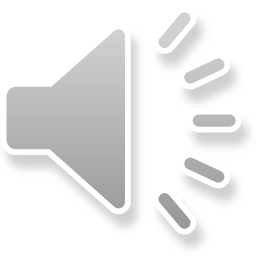 Діти, сподобалась вам наша сьогоднішня подорож?  
З якою буквою ми познайомились?
Який звук вона 
позначає?
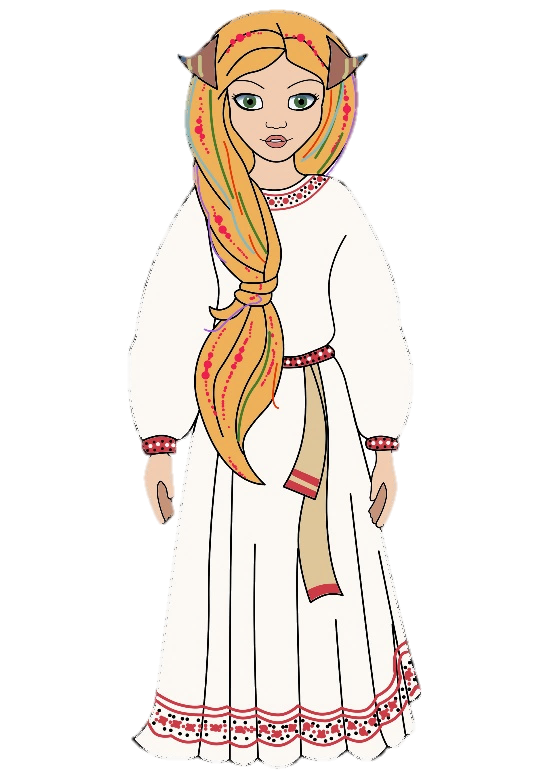 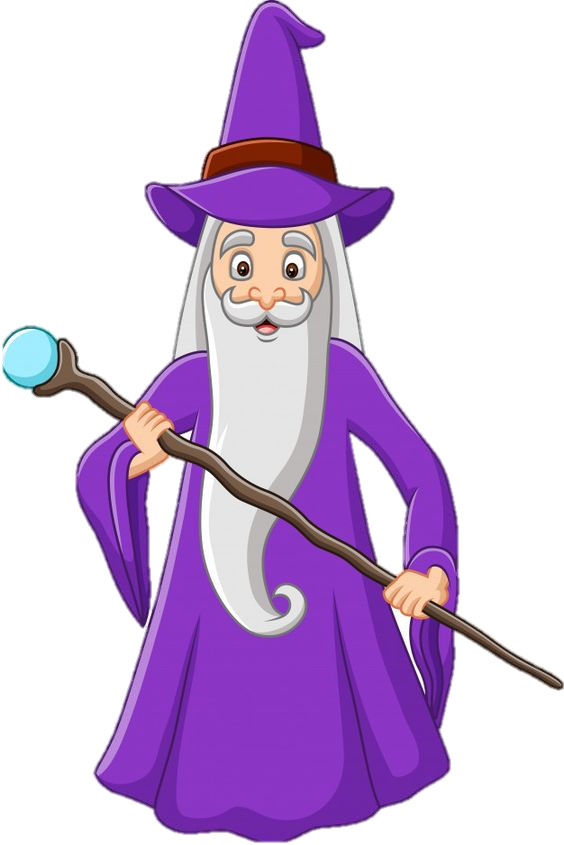 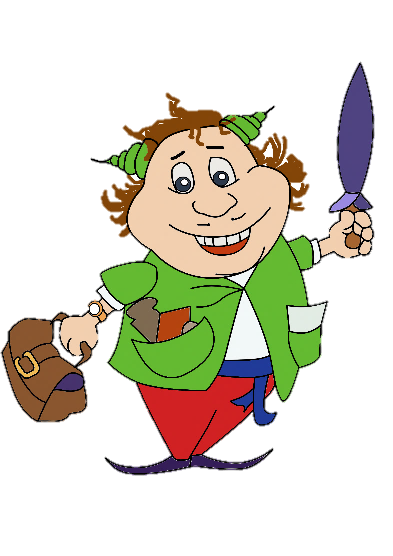 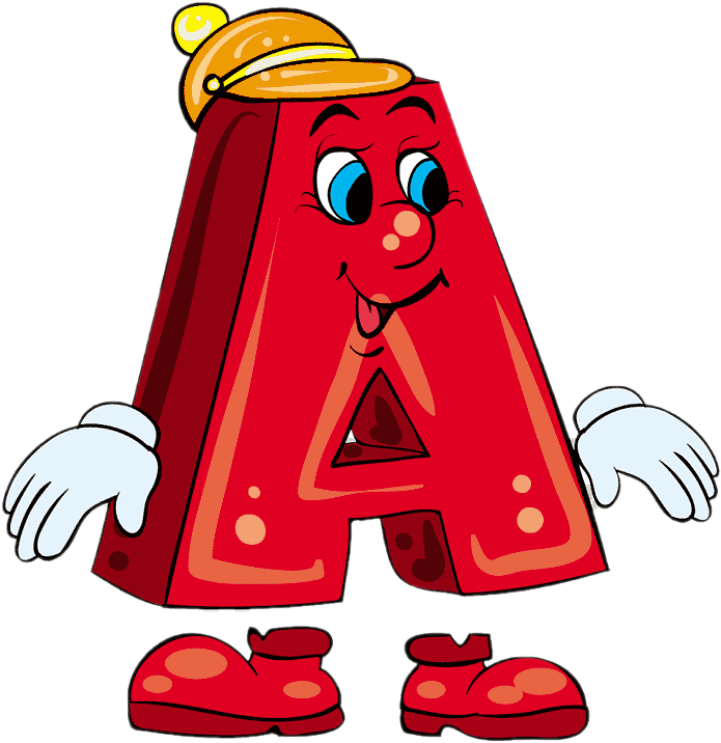 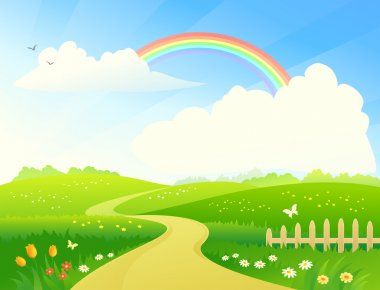 — У назвах якого посуду є звук [а]?
— У назвах якого взуття є звук [а]? 
— У назвах яких фруктів є звук [а]?
— У назвах яких тварин є звук [а]?
— У назвах яких овочів є звук [а]?
— У назвах яких дерев є звук [а]?
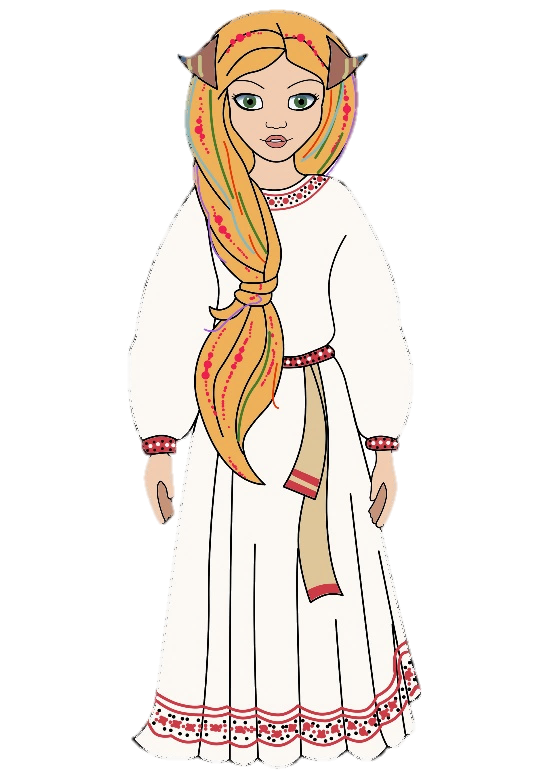 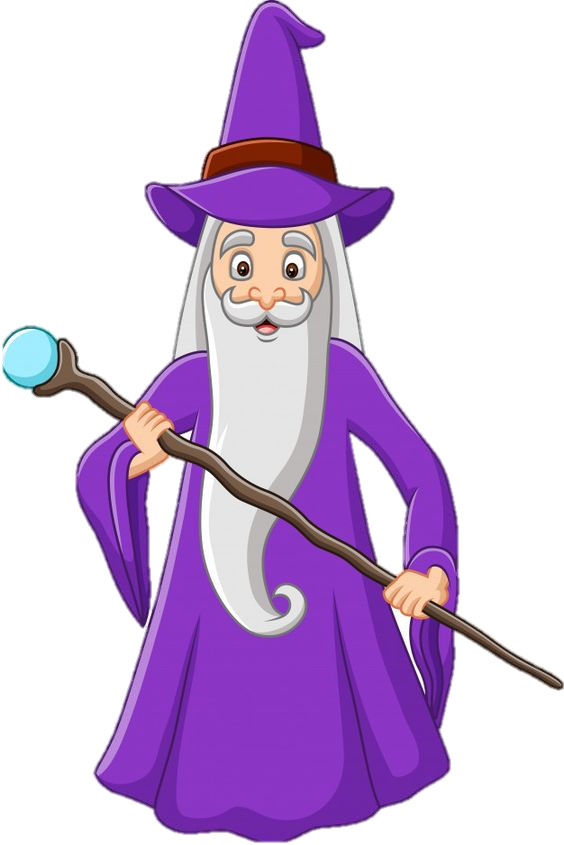 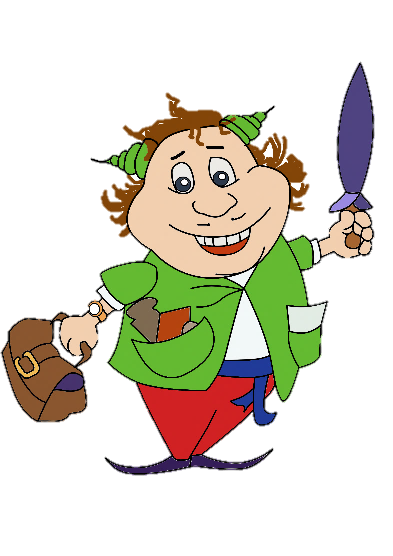 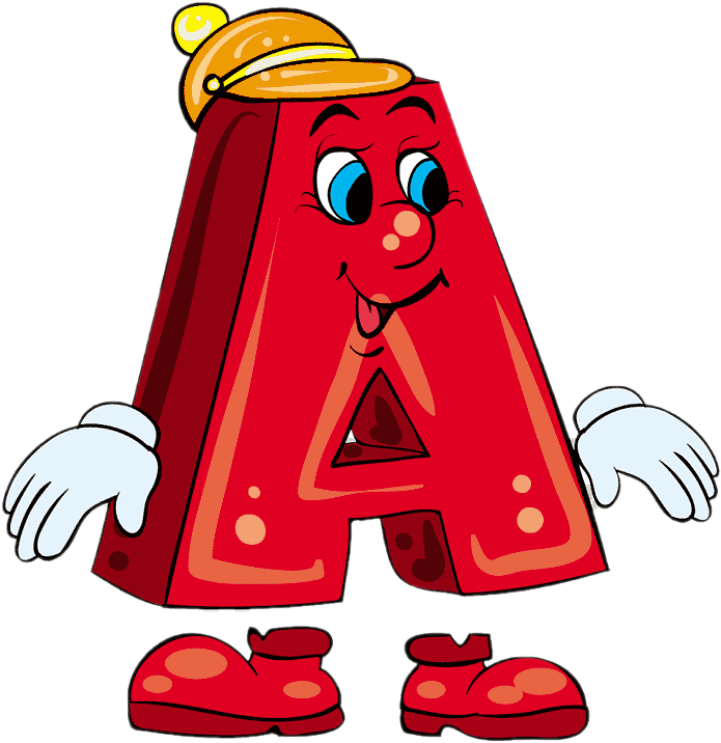 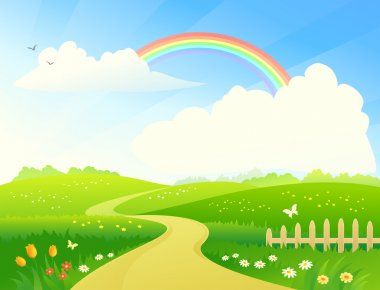 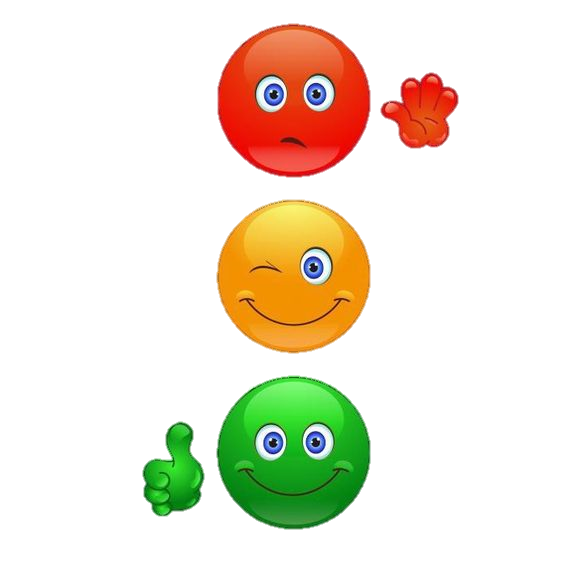 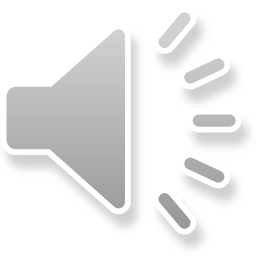 Дітки, оберіть смайлик, який відповідає вашому настрою на нашій зустрічі!
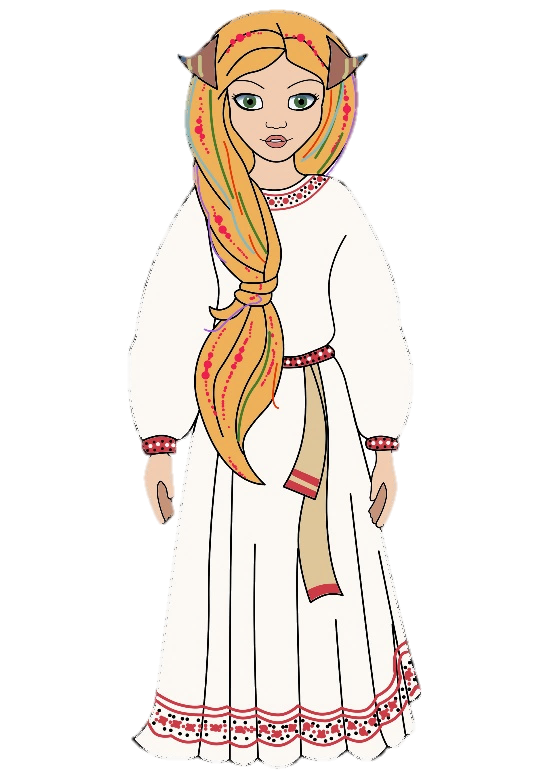 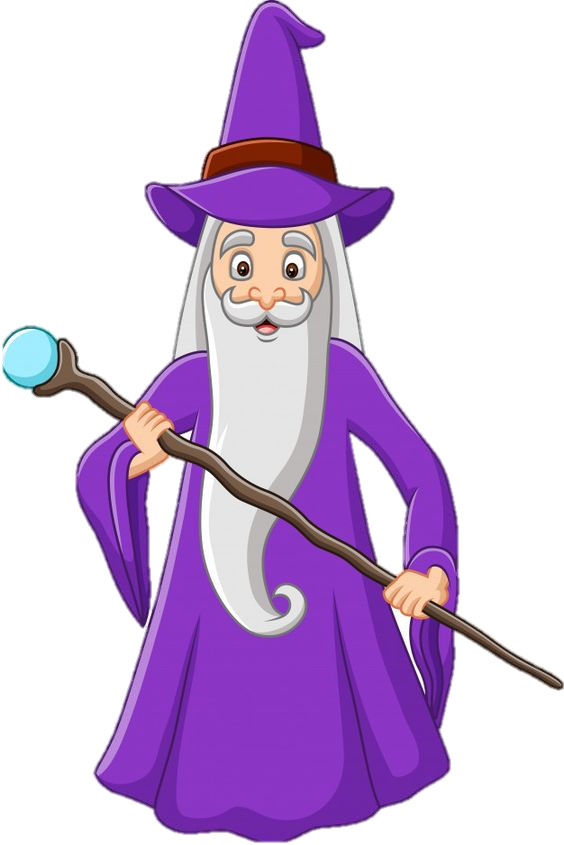 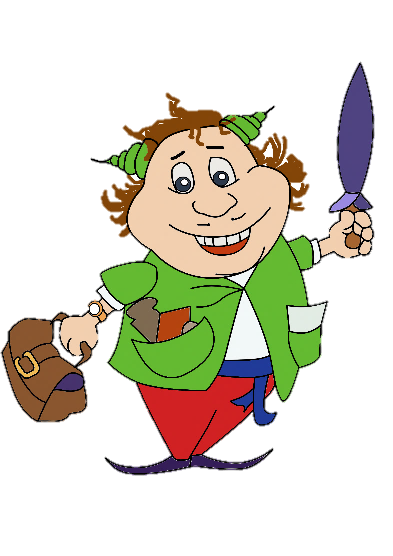 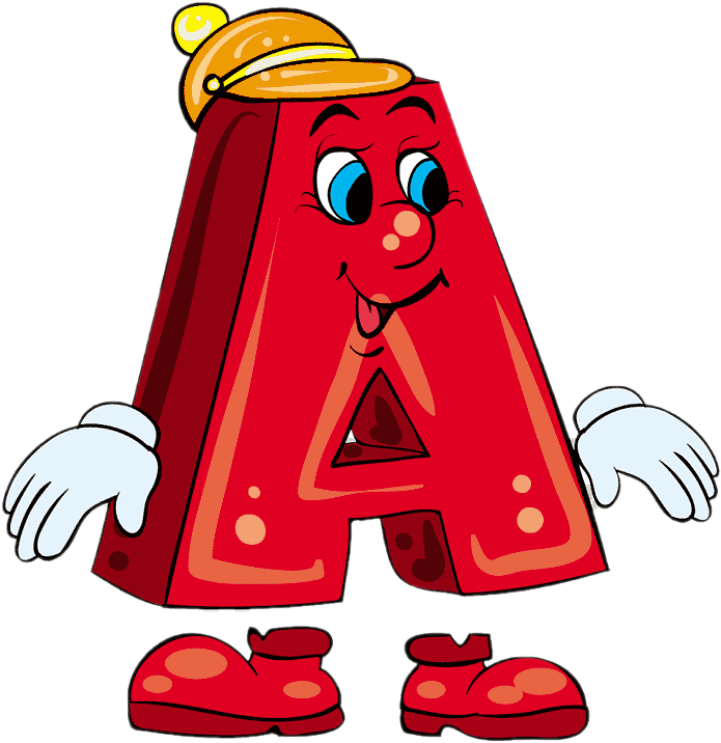 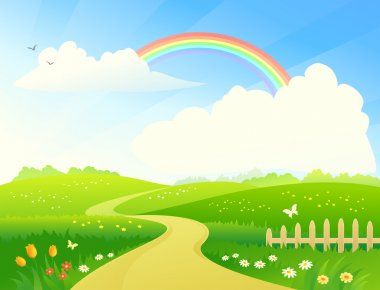 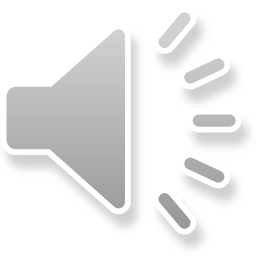 Друзі, ви гарно попрацювали!
Молодці!
Чекаємо вас на наступній зустрічі у Країні Звуків і Букв!
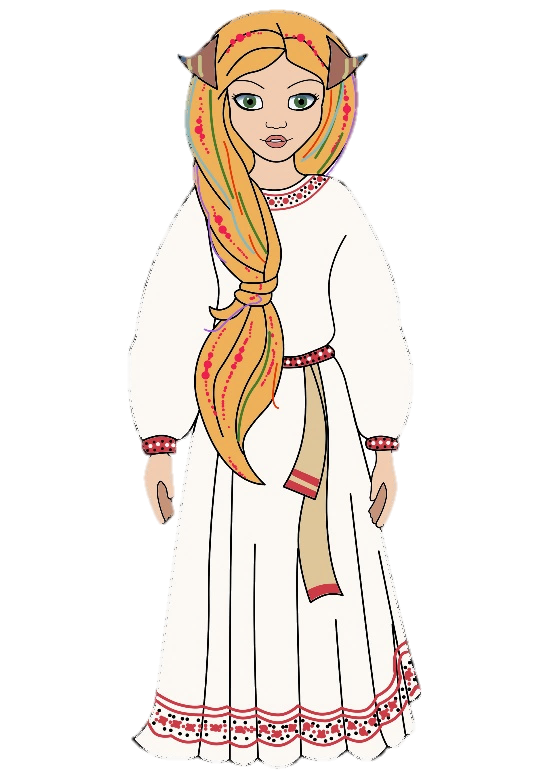 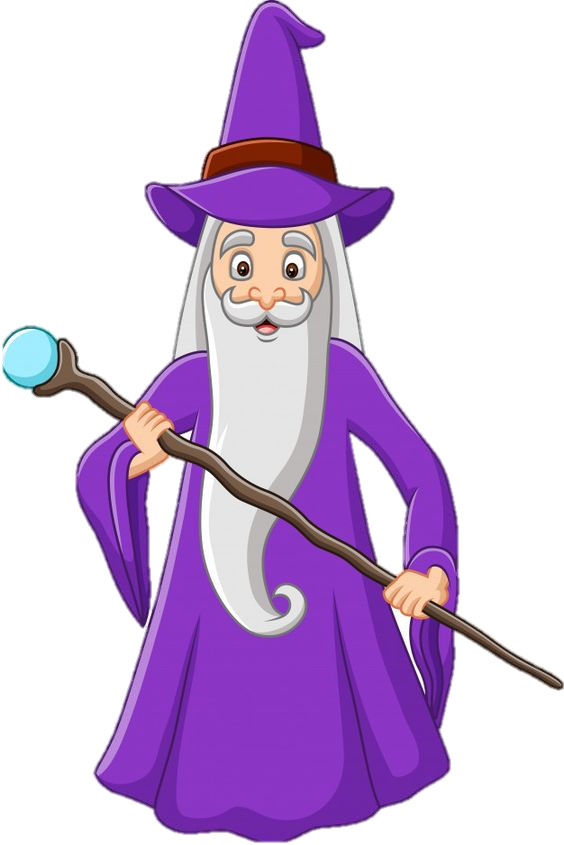 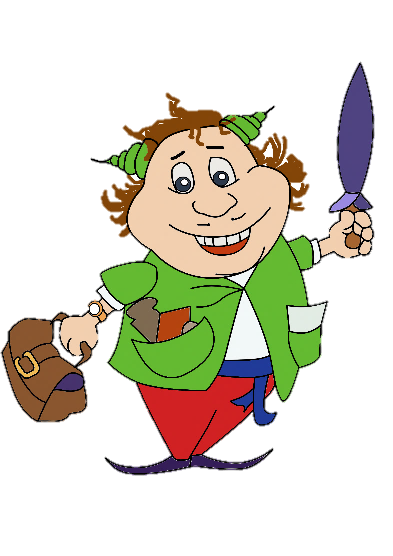 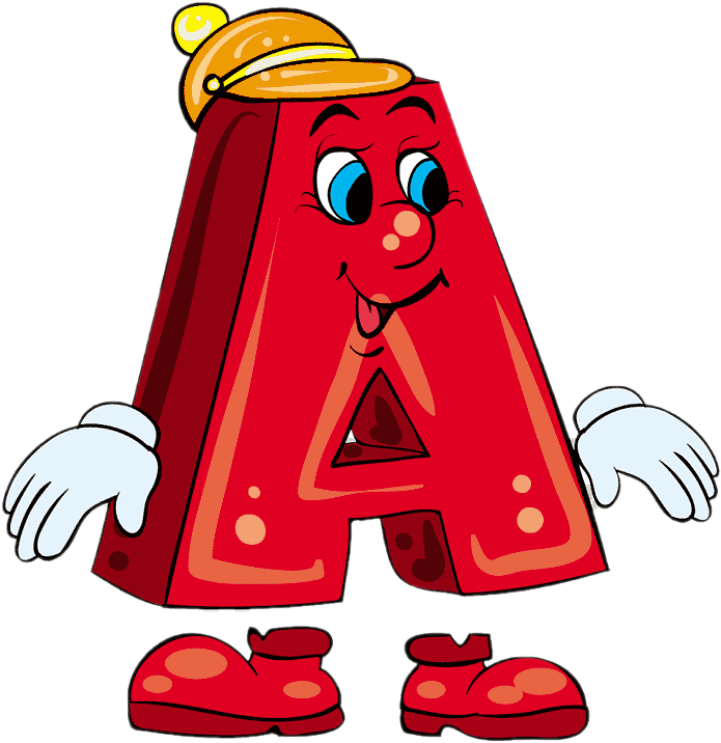